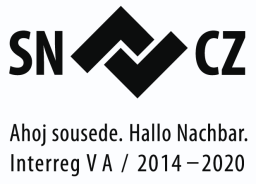 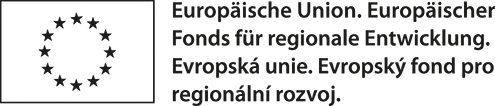 návštěva ŽÁKŮ jenaplanschule V KARLOVÝCH VARECH
18. AŽ 21. ZÁŘÍ 20167 (9. ROČNÍKY)
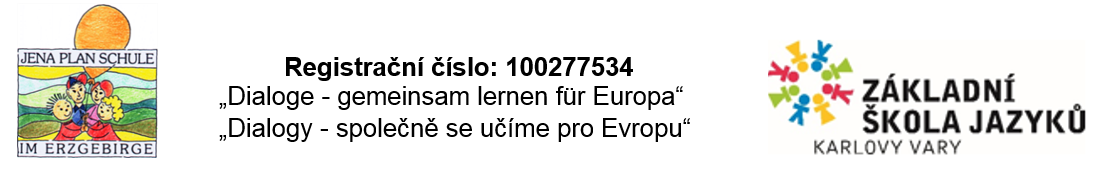 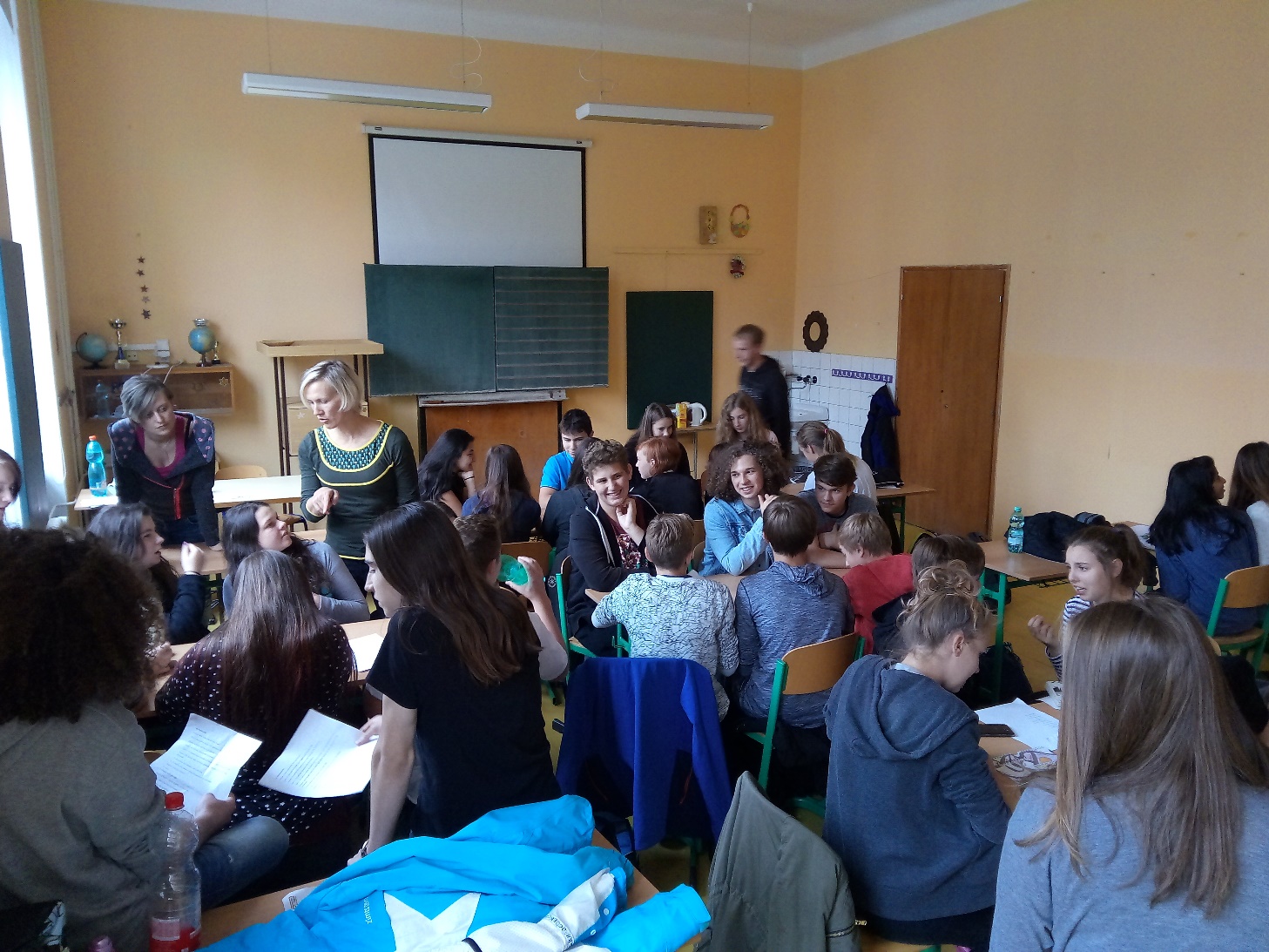 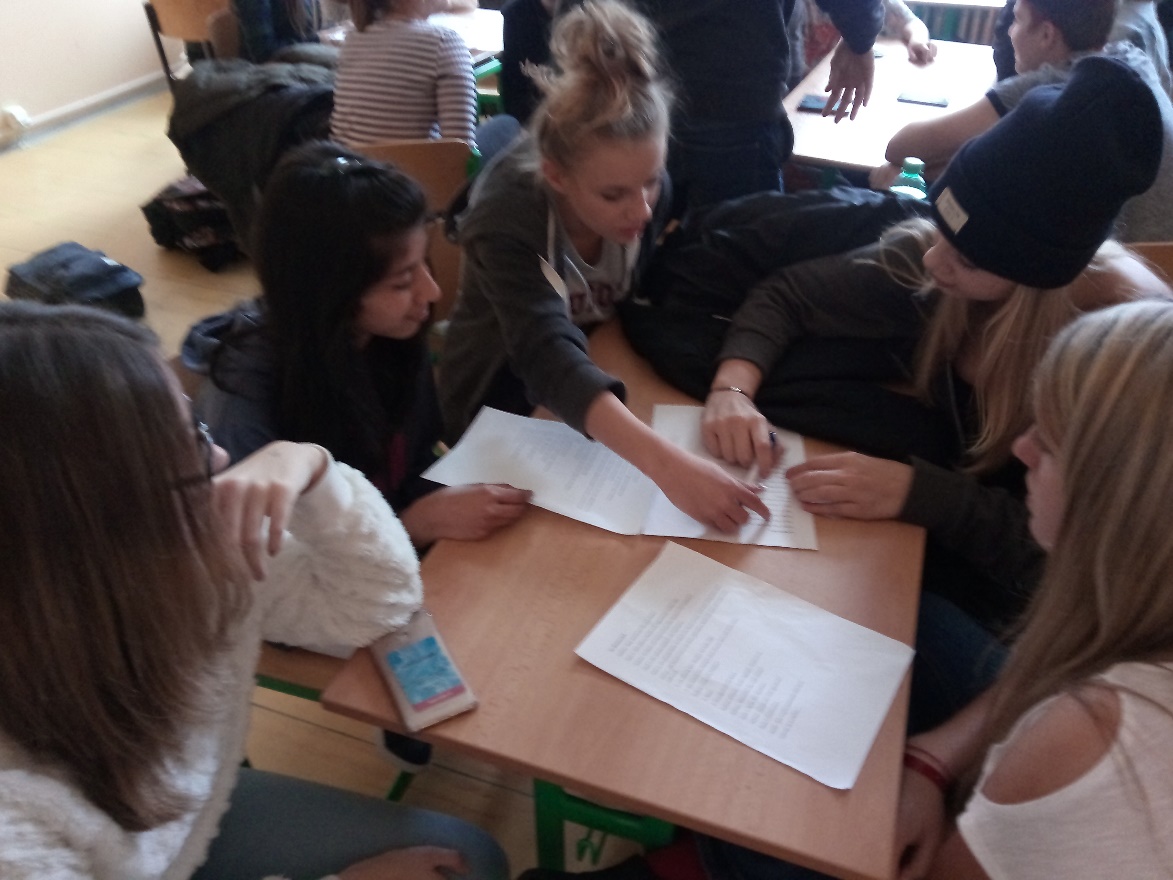 První den: Po příjezdu žáků z Markersbachu proběhlo seznámení s našimi žáky. Ve smíšených skupinkách se nacvičovala správná výslovnost u dialogů, které se měly během setkání natáčet. Naši žáci pomáhali Němcům a Němci naopak našim žákům.
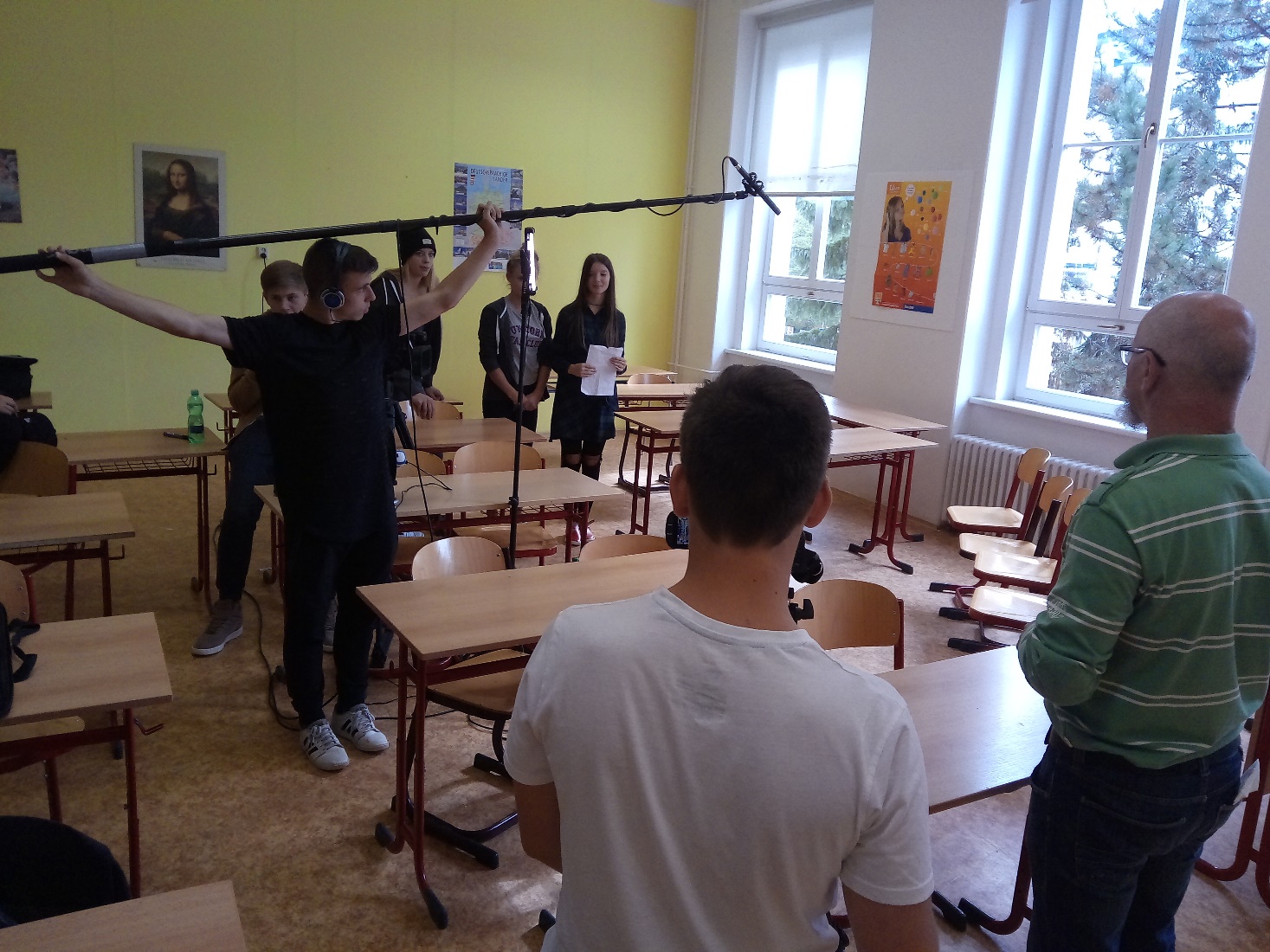 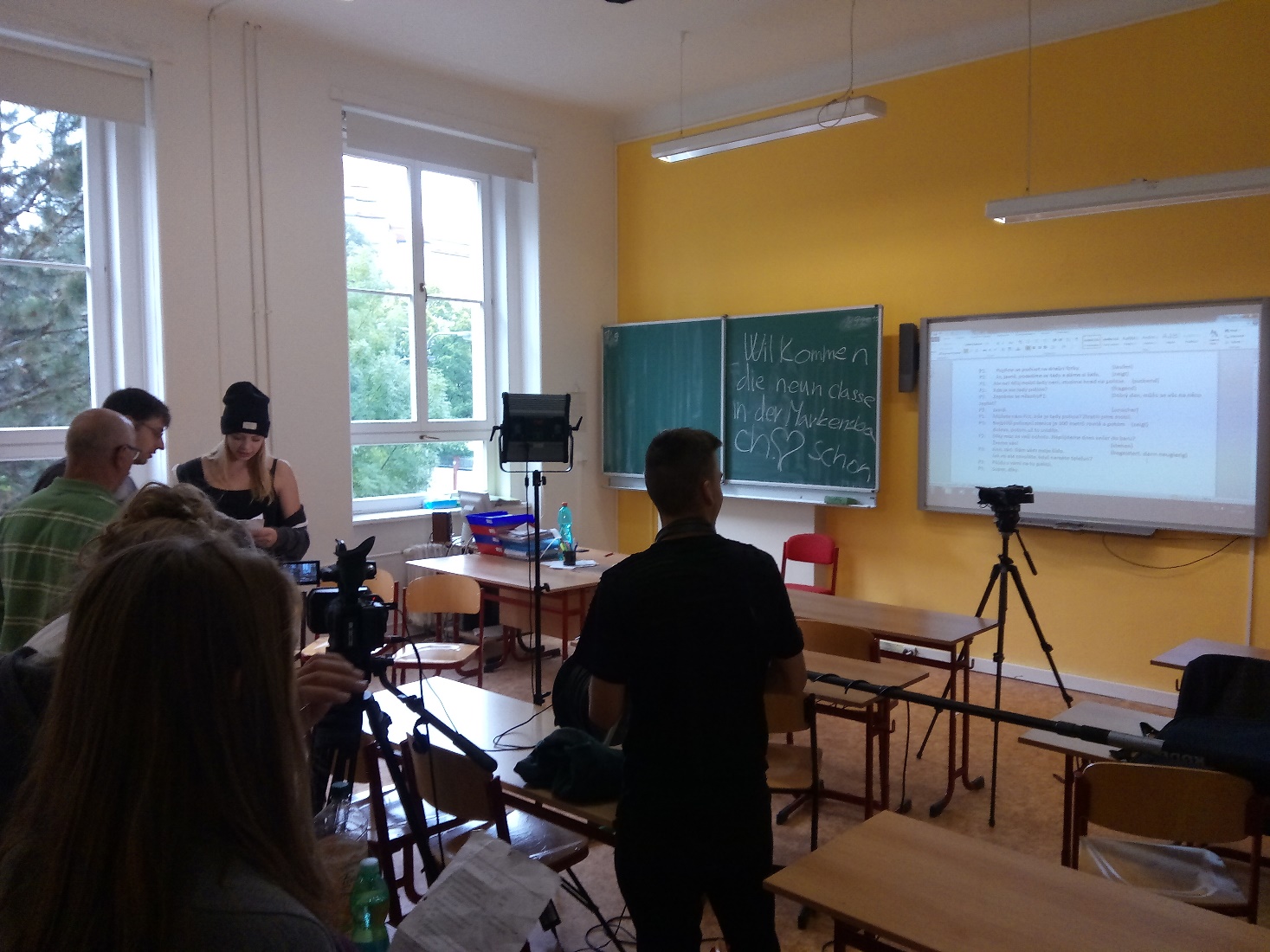 Kdo uměl dialogy i se správnou výslovností, mohl natáčet (s tahákem na interaktivce).
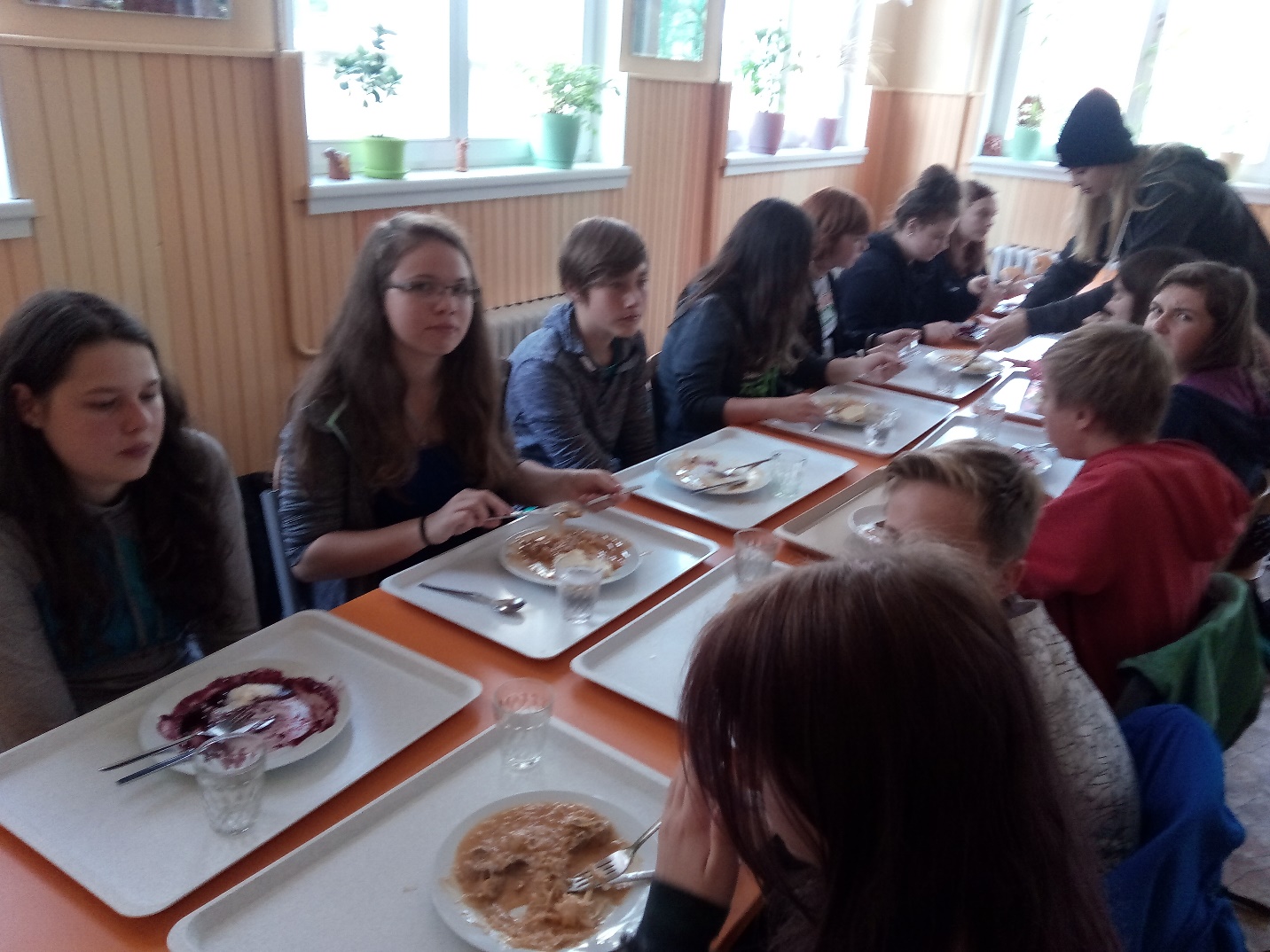 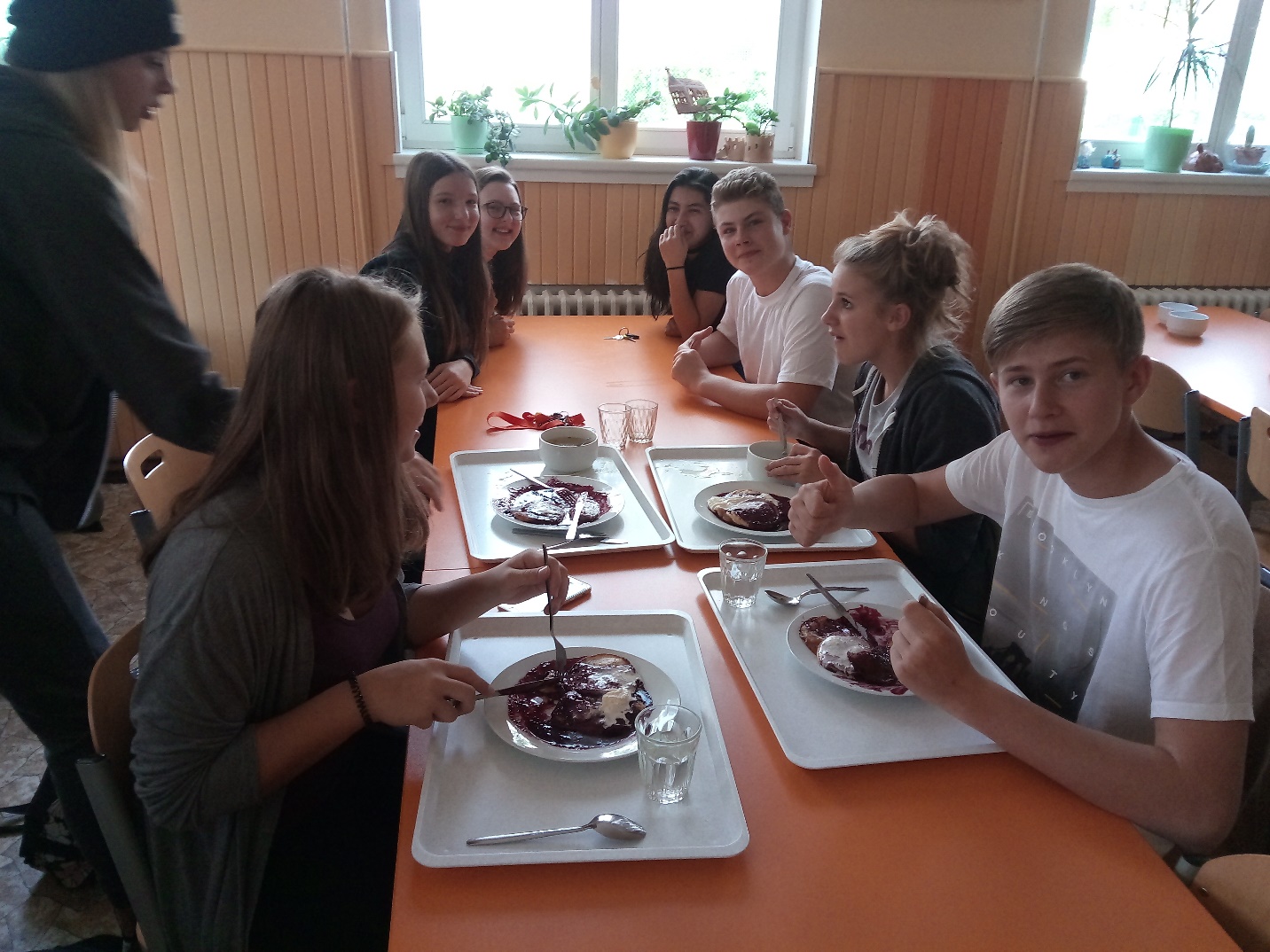 Oběd v naší jídelně. 
Kdo měl z našich žáků zájem, mohl po obědě s Němci navštívit huť Moser a večer jít na bowling.
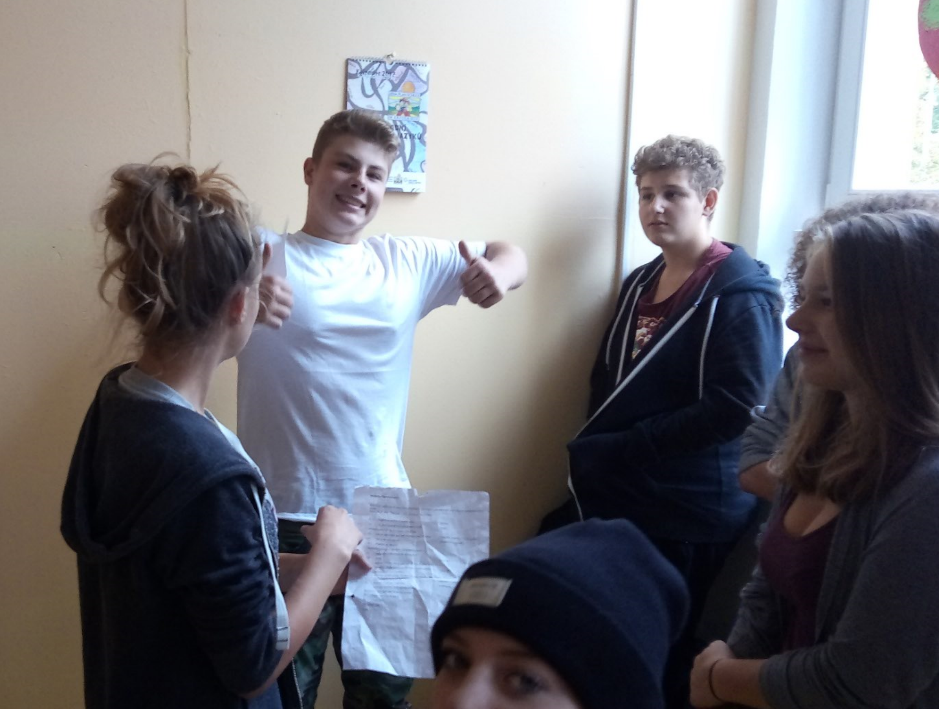 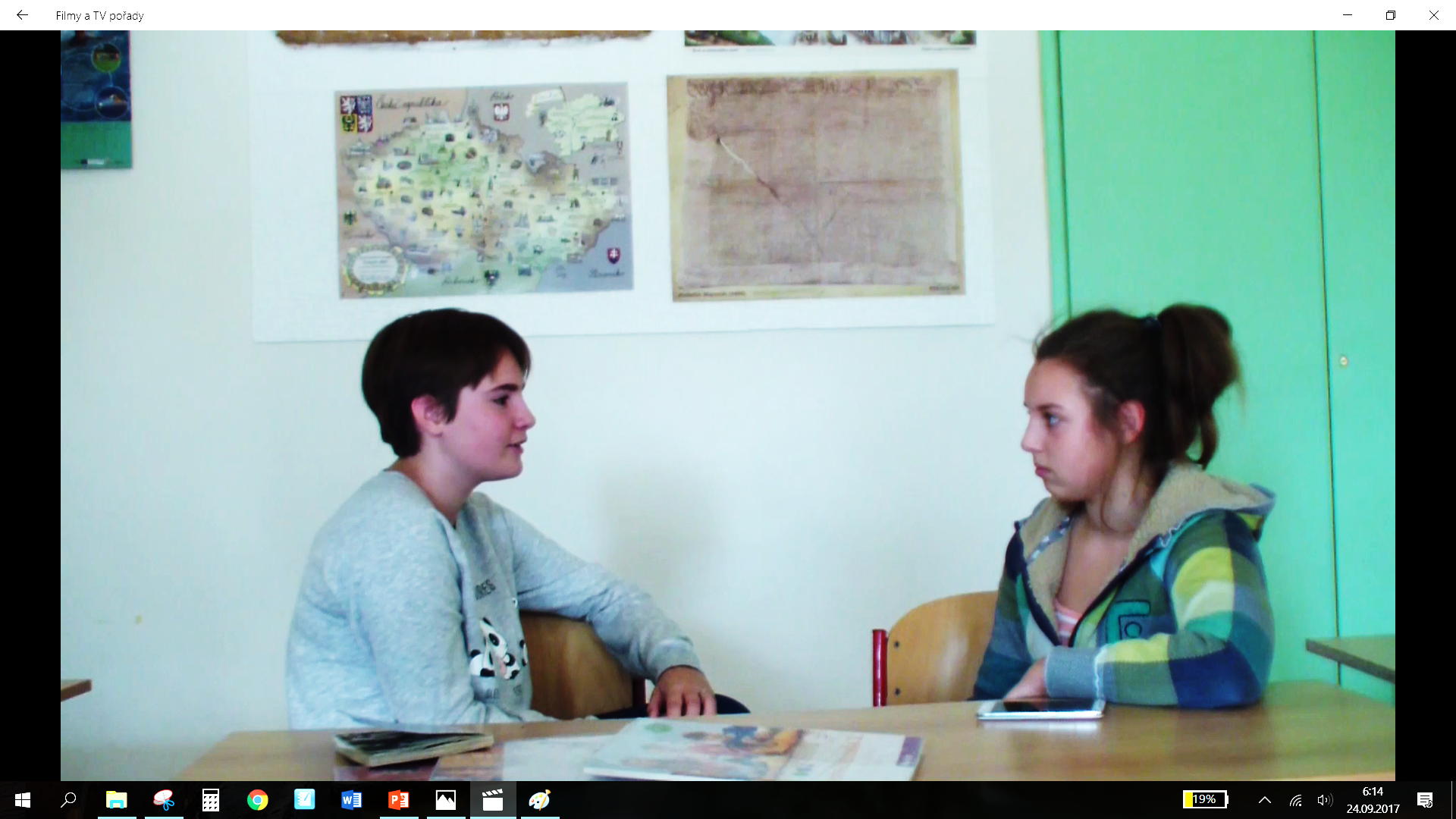 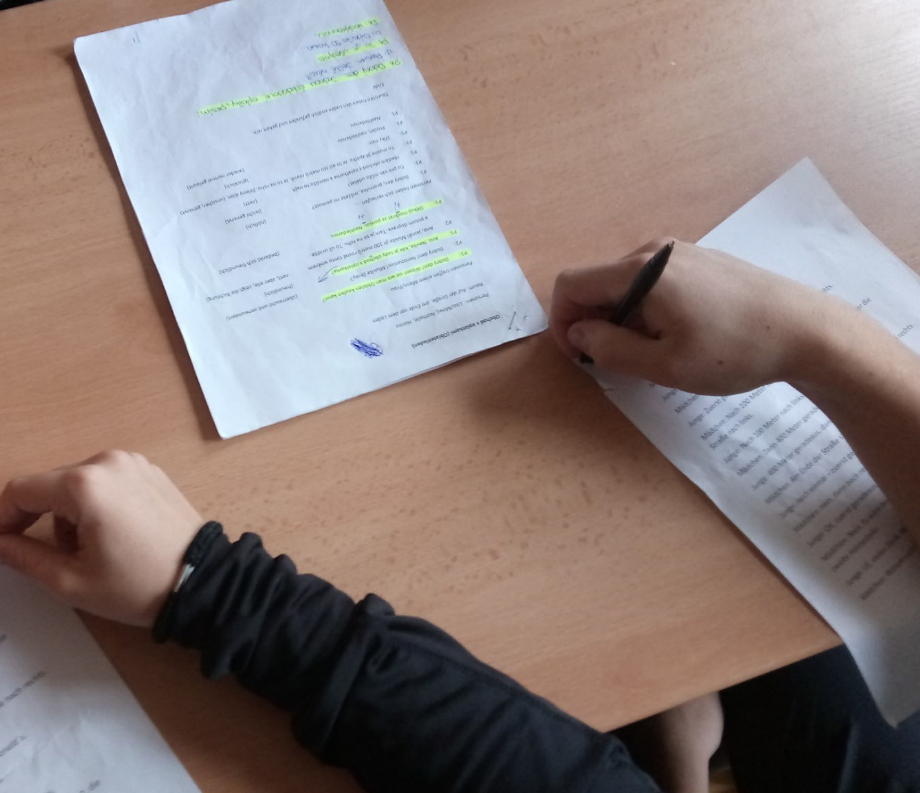 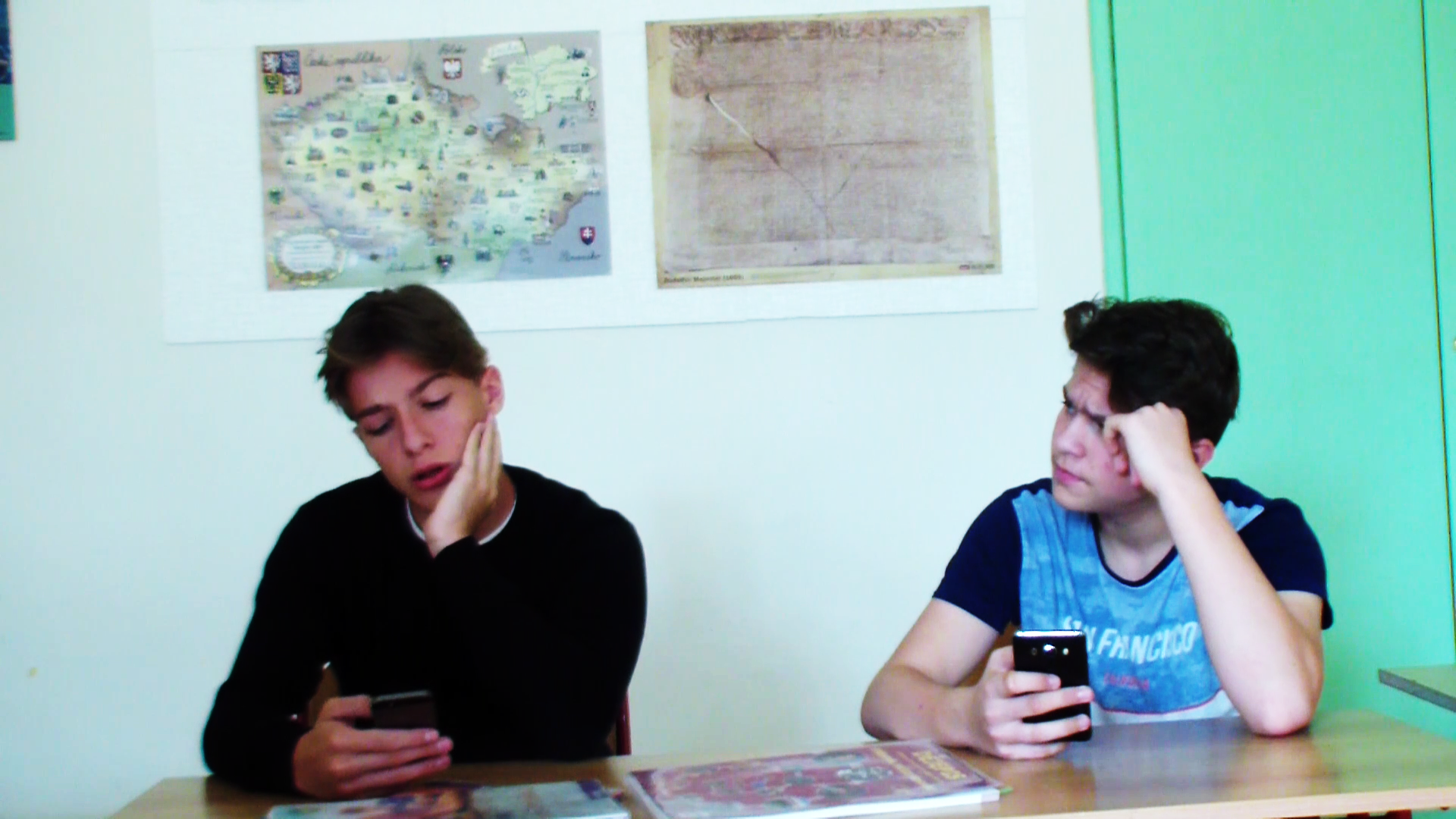 Druhý den: Dopoledne probíhal nácvik dialogů ve smíšených skupinkách a natáčení. Jedna skupina natáčela ve škole, druhá na kolonádě.
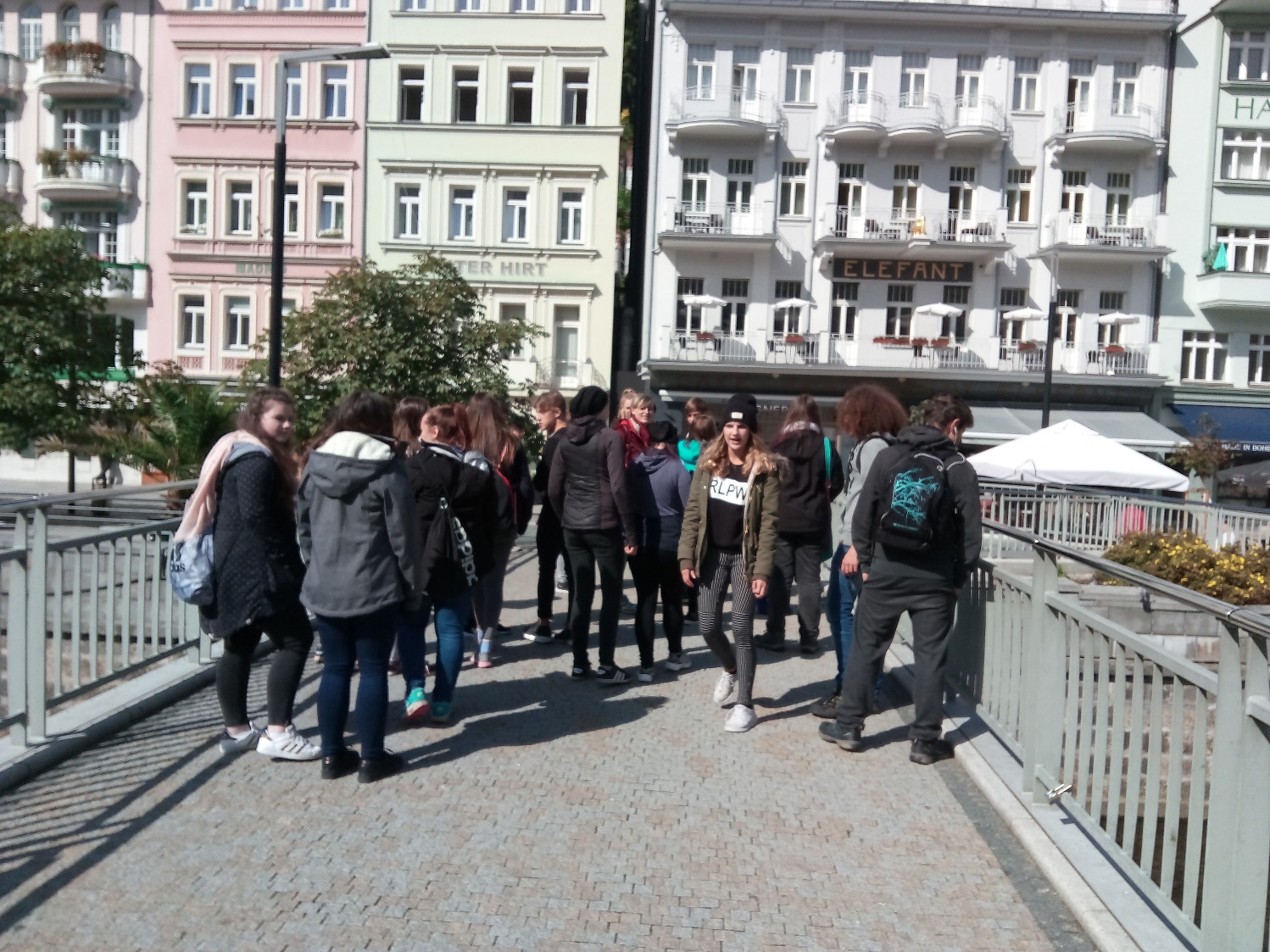 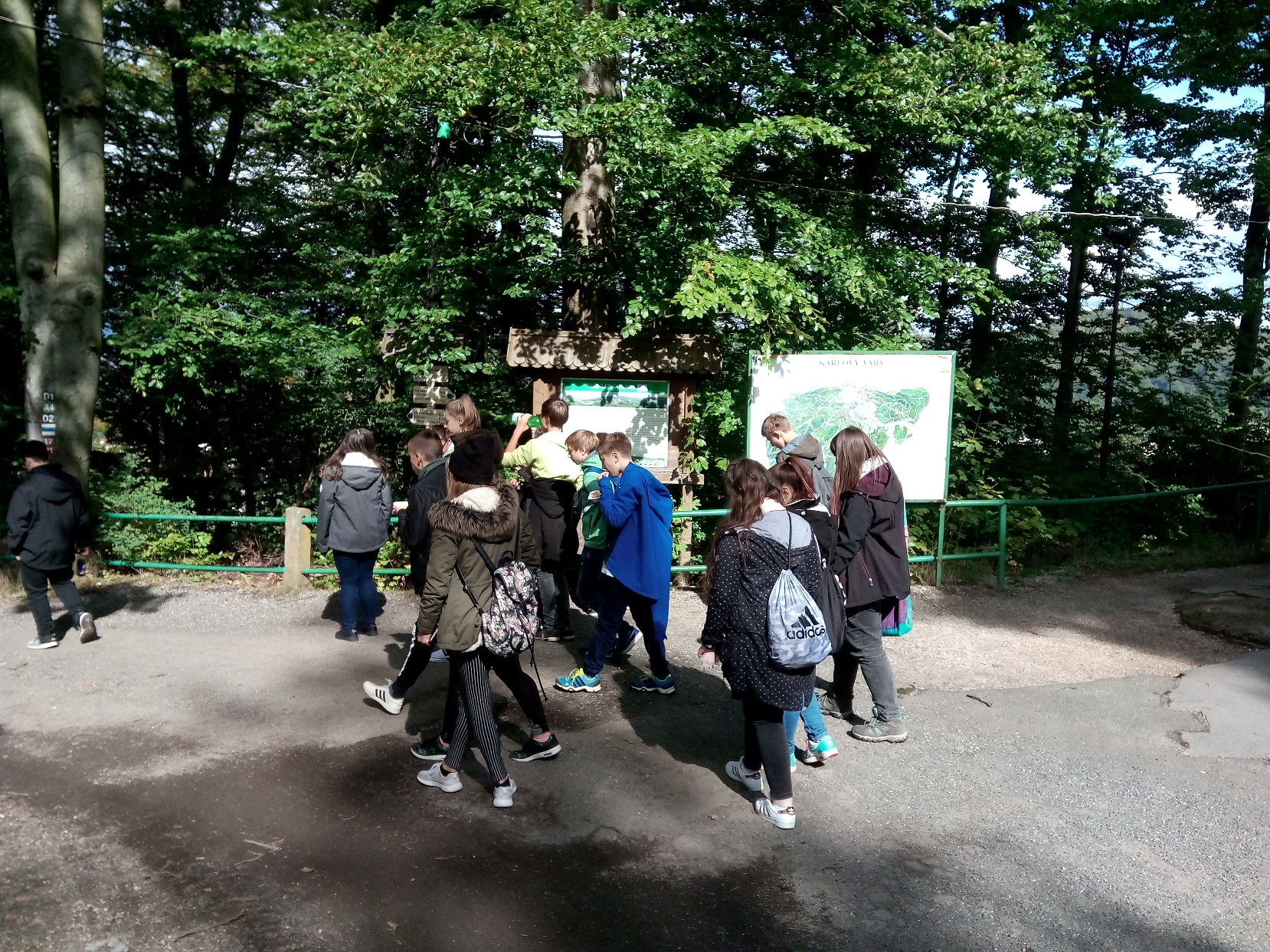 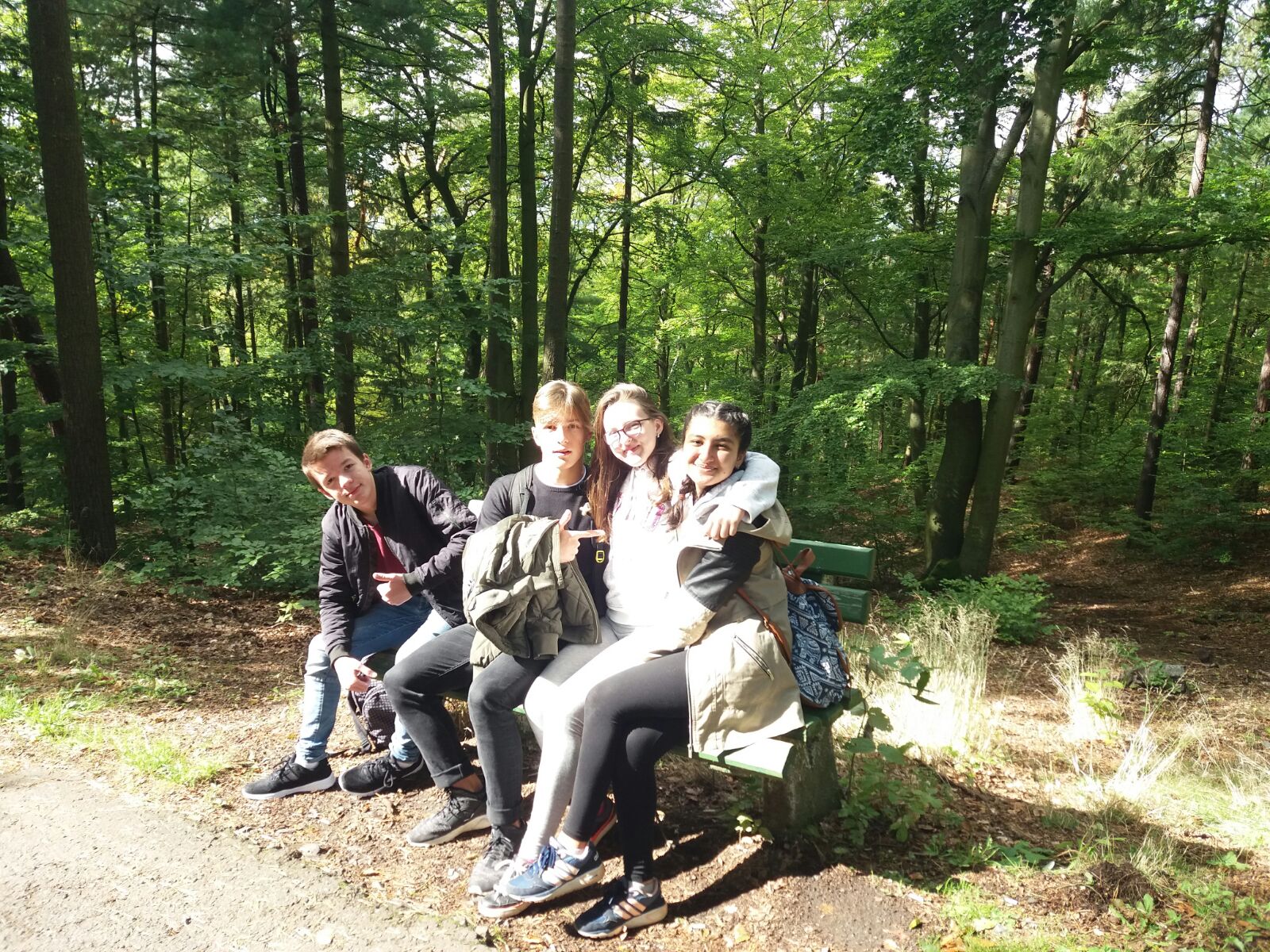 Po obědě jsme šli na Dianu a odtud pěšky na Linhart.
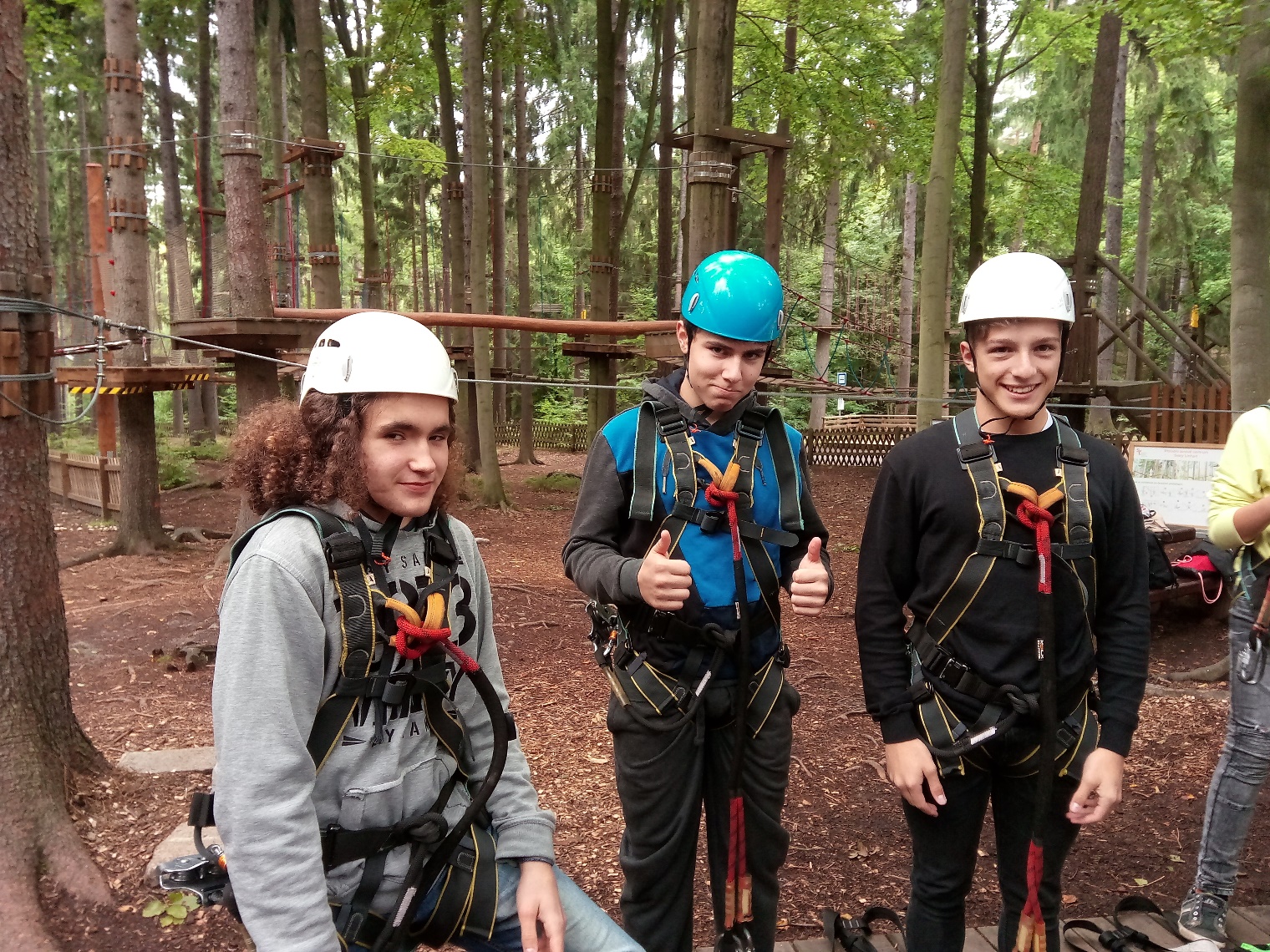 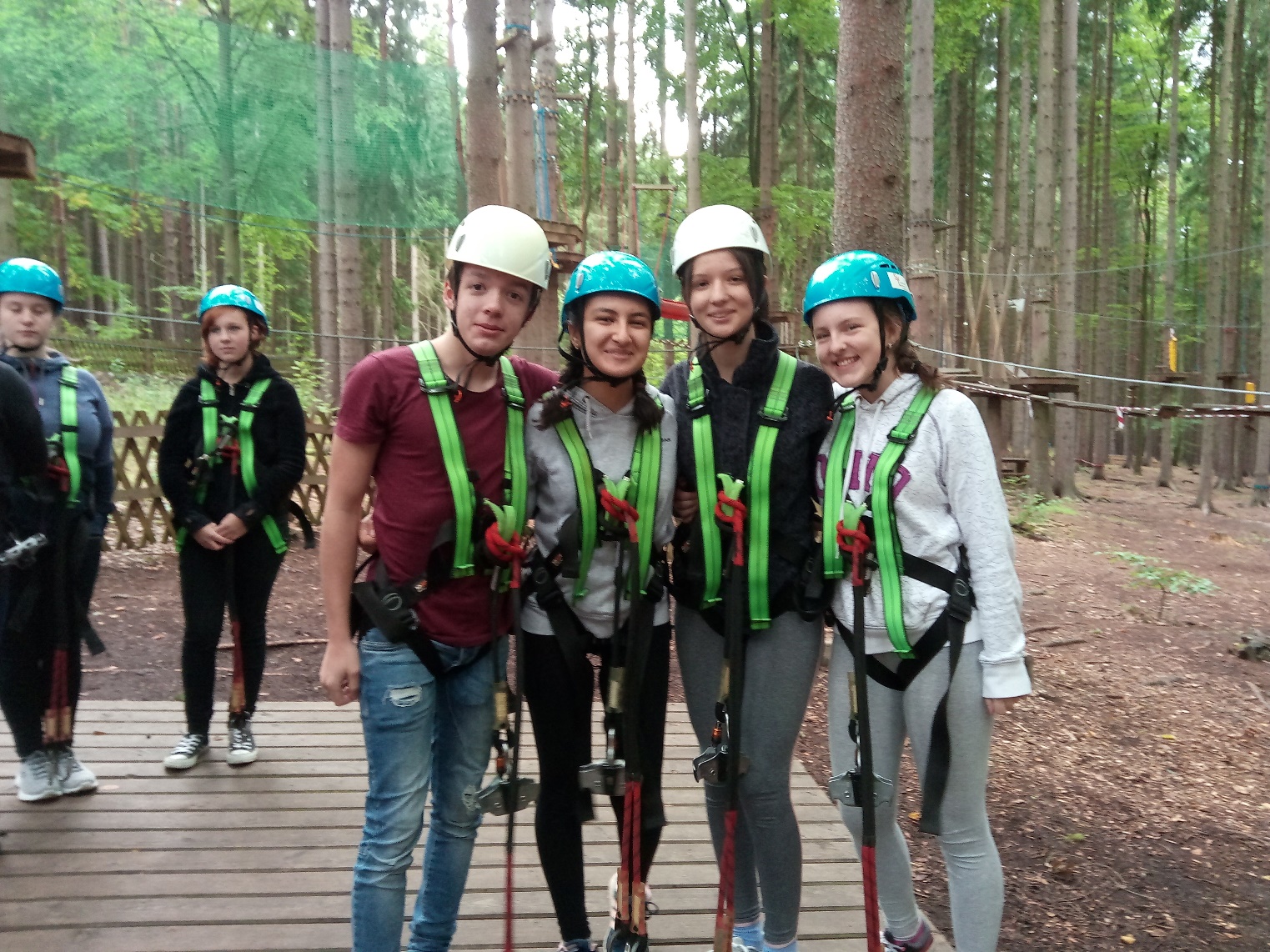 V lanovém centru na Linhartu si odvážní účastníci prověřili své fyzické i psychické možnosti na připravených lanových překážkách.
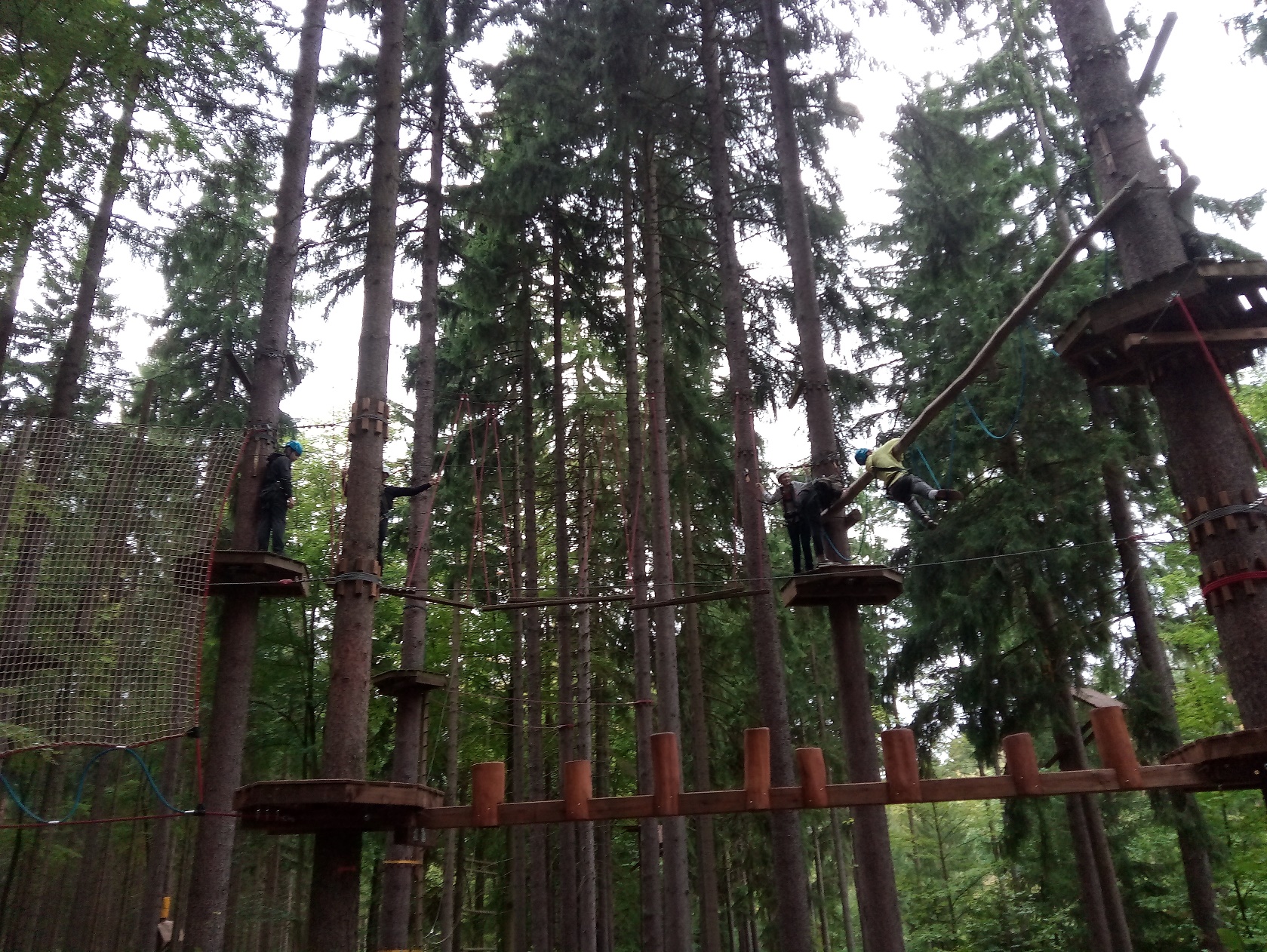 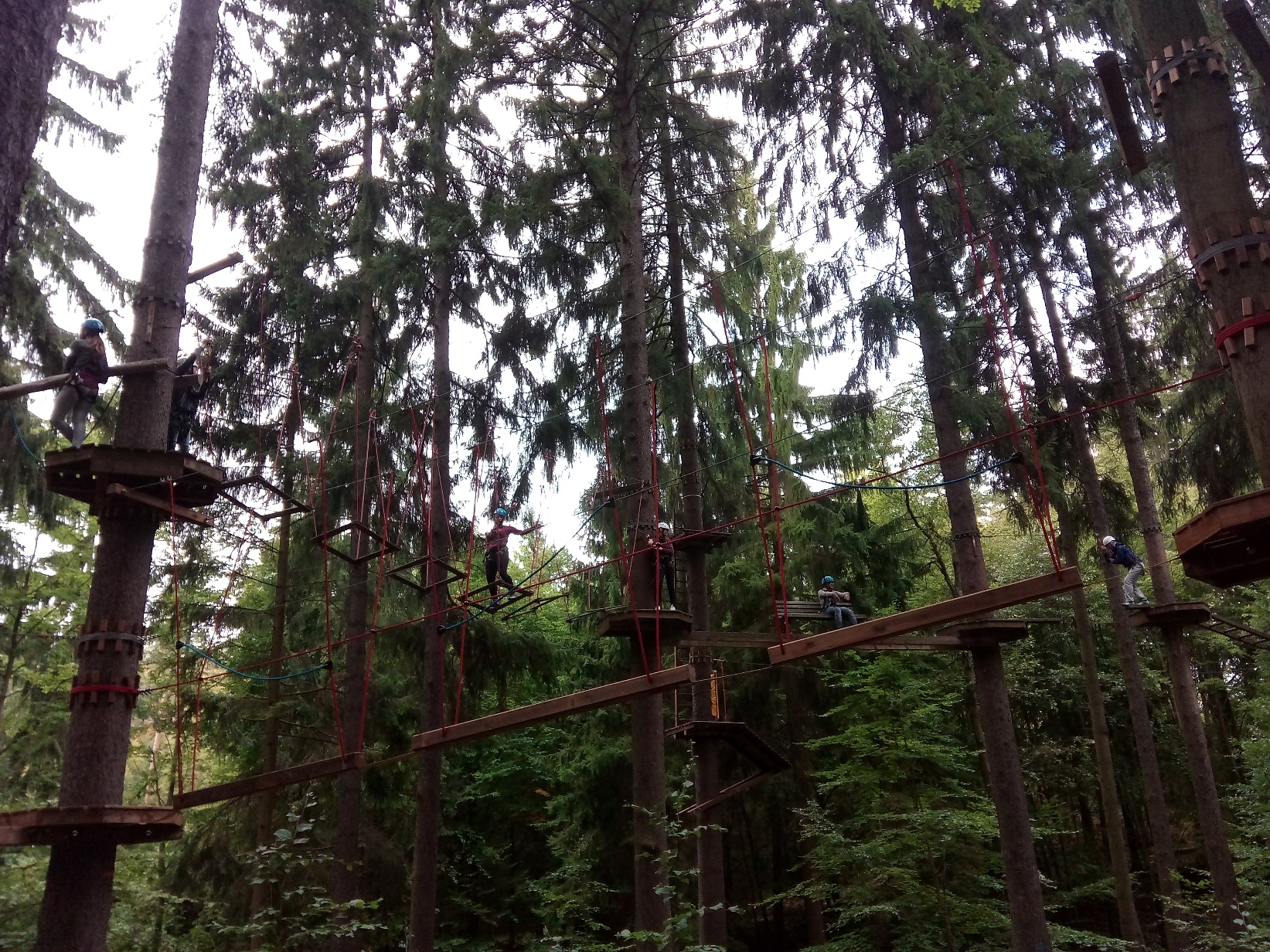 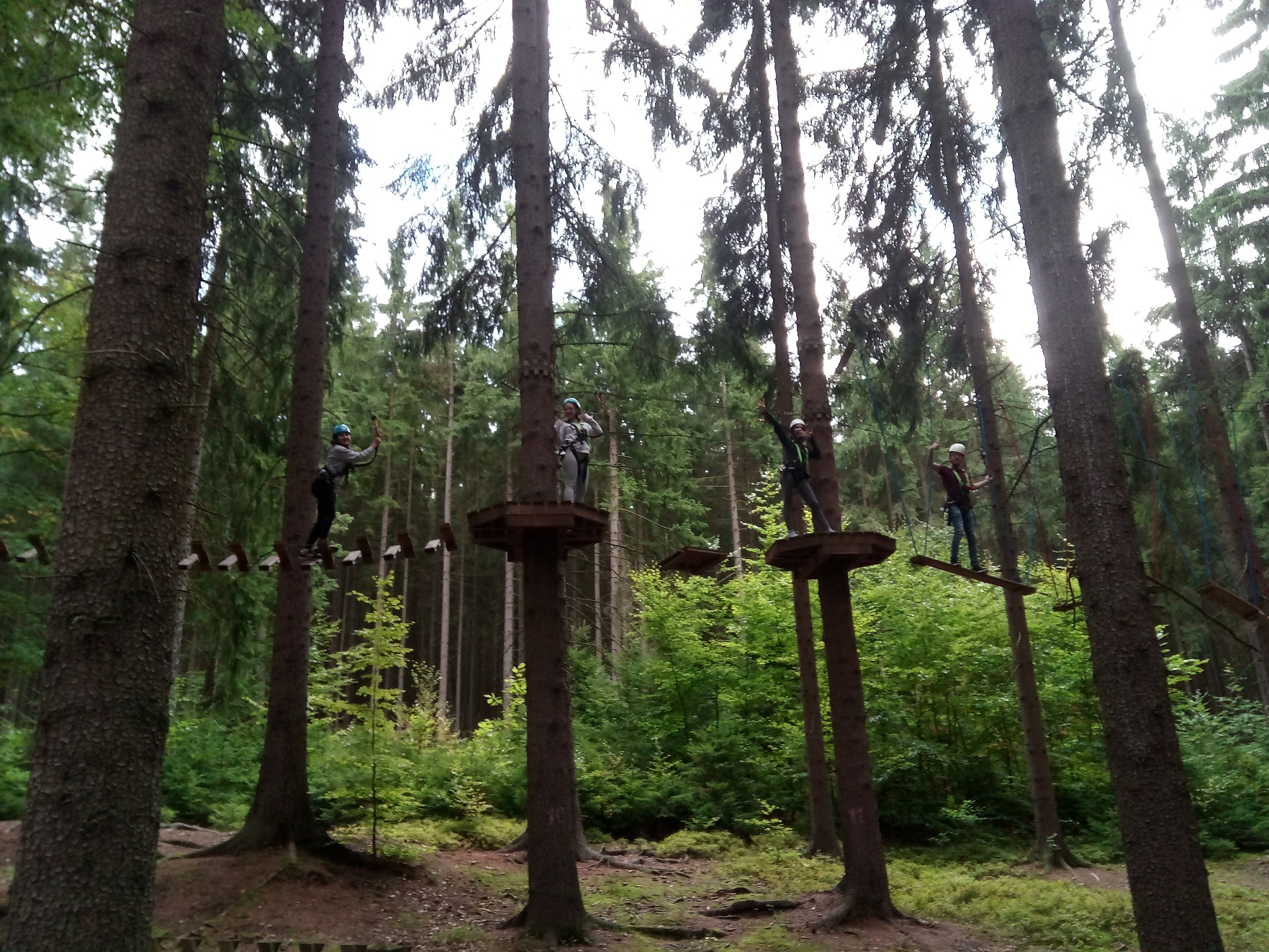 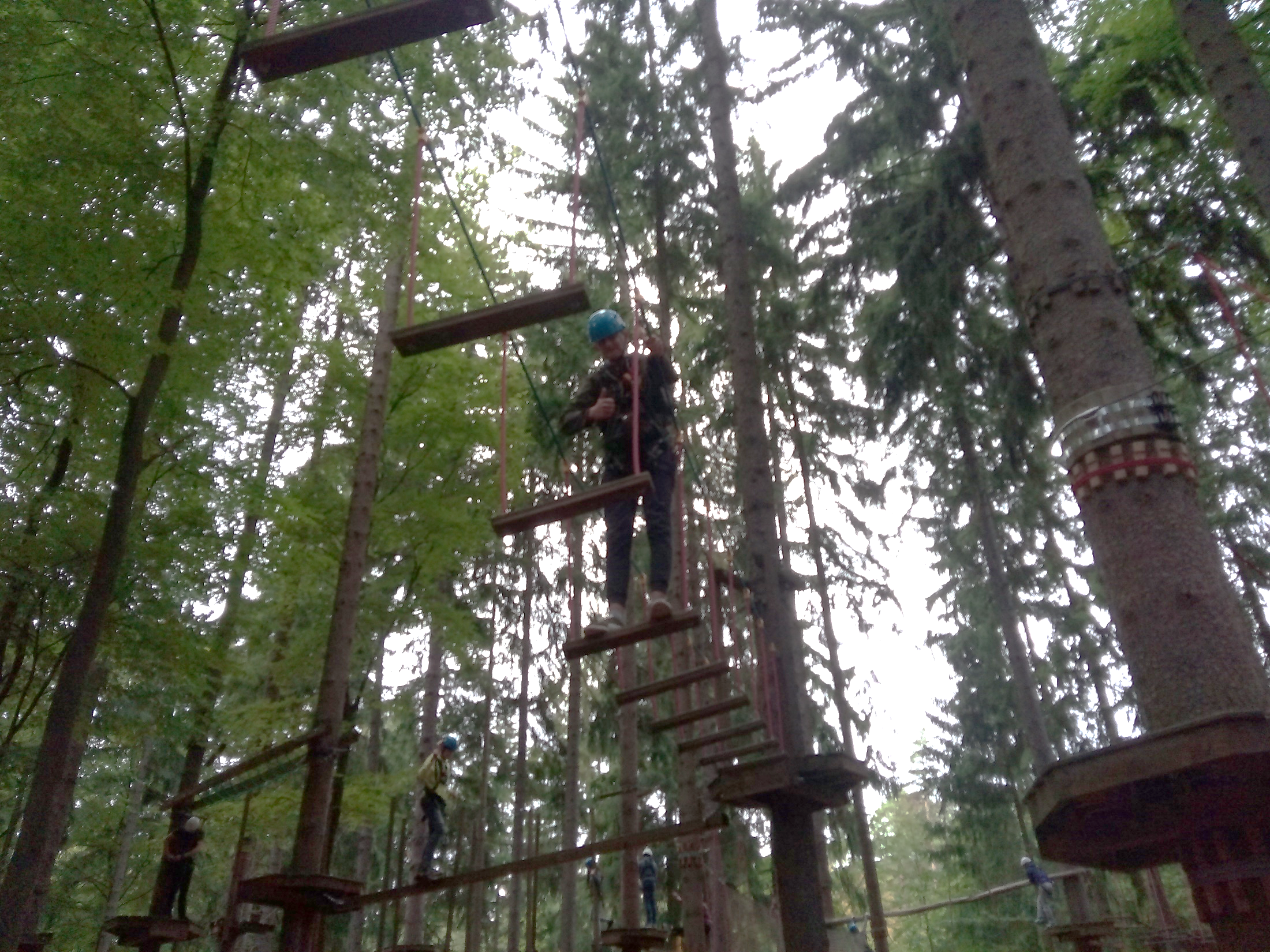 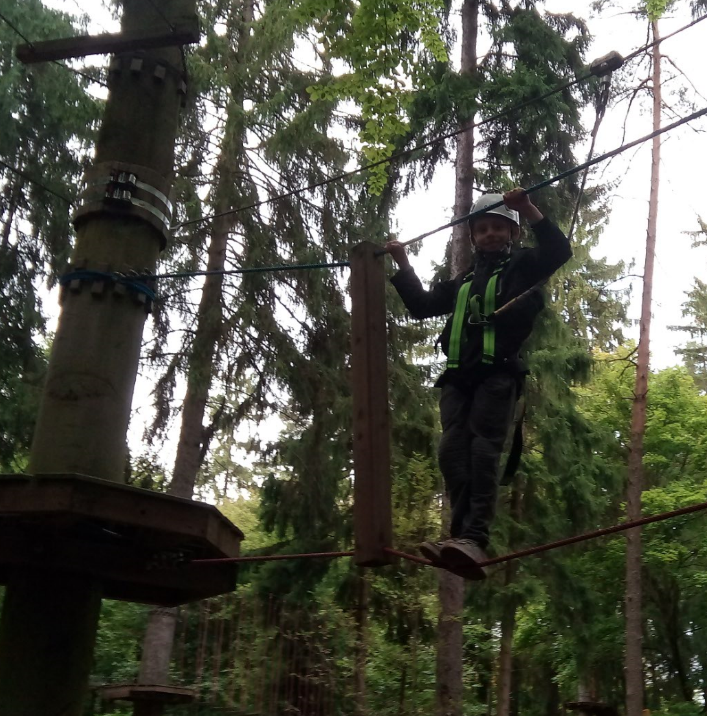 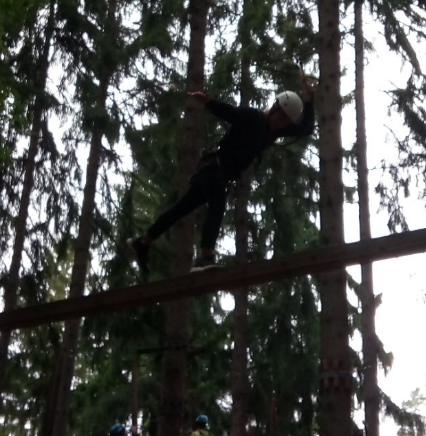 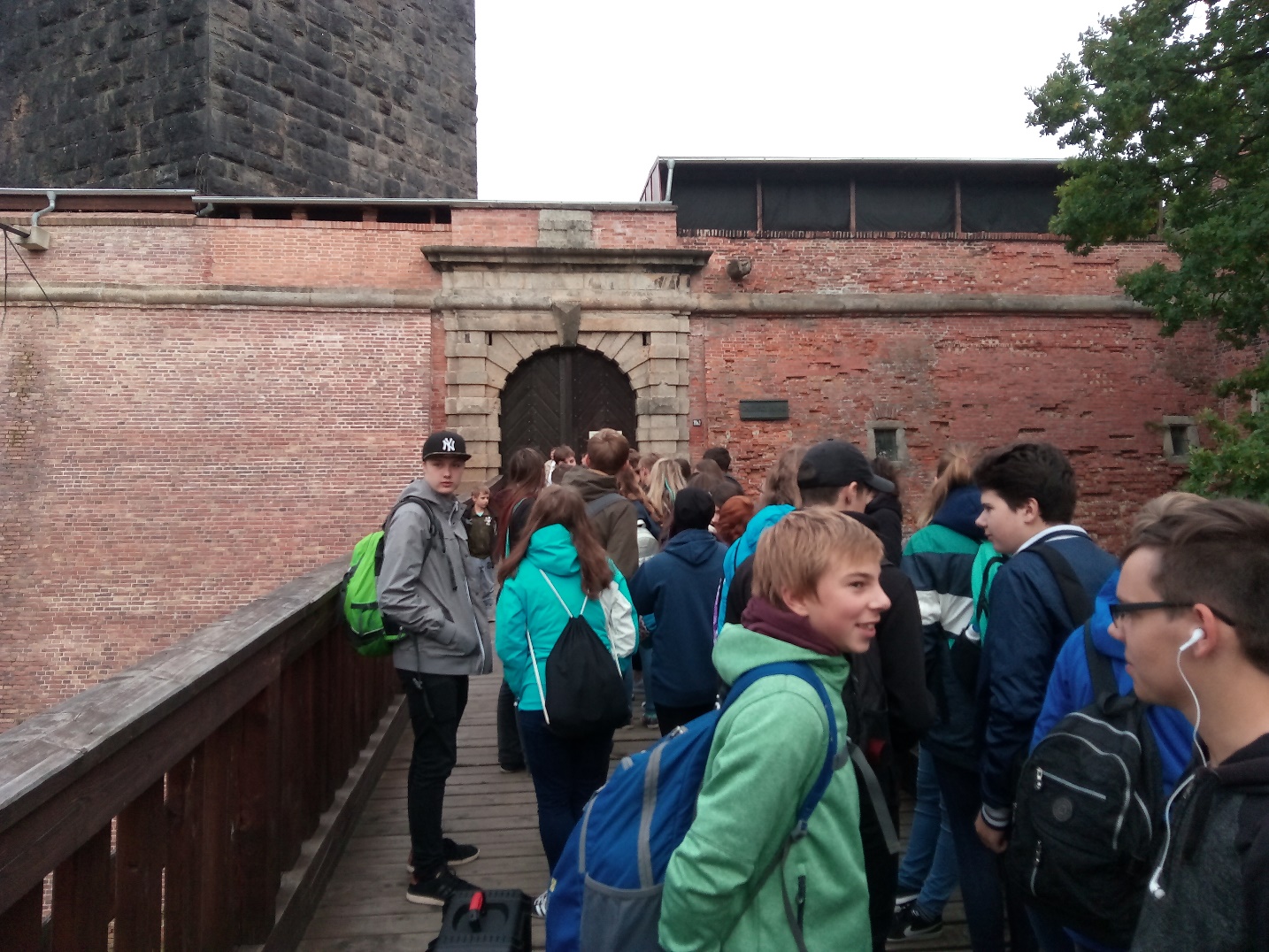 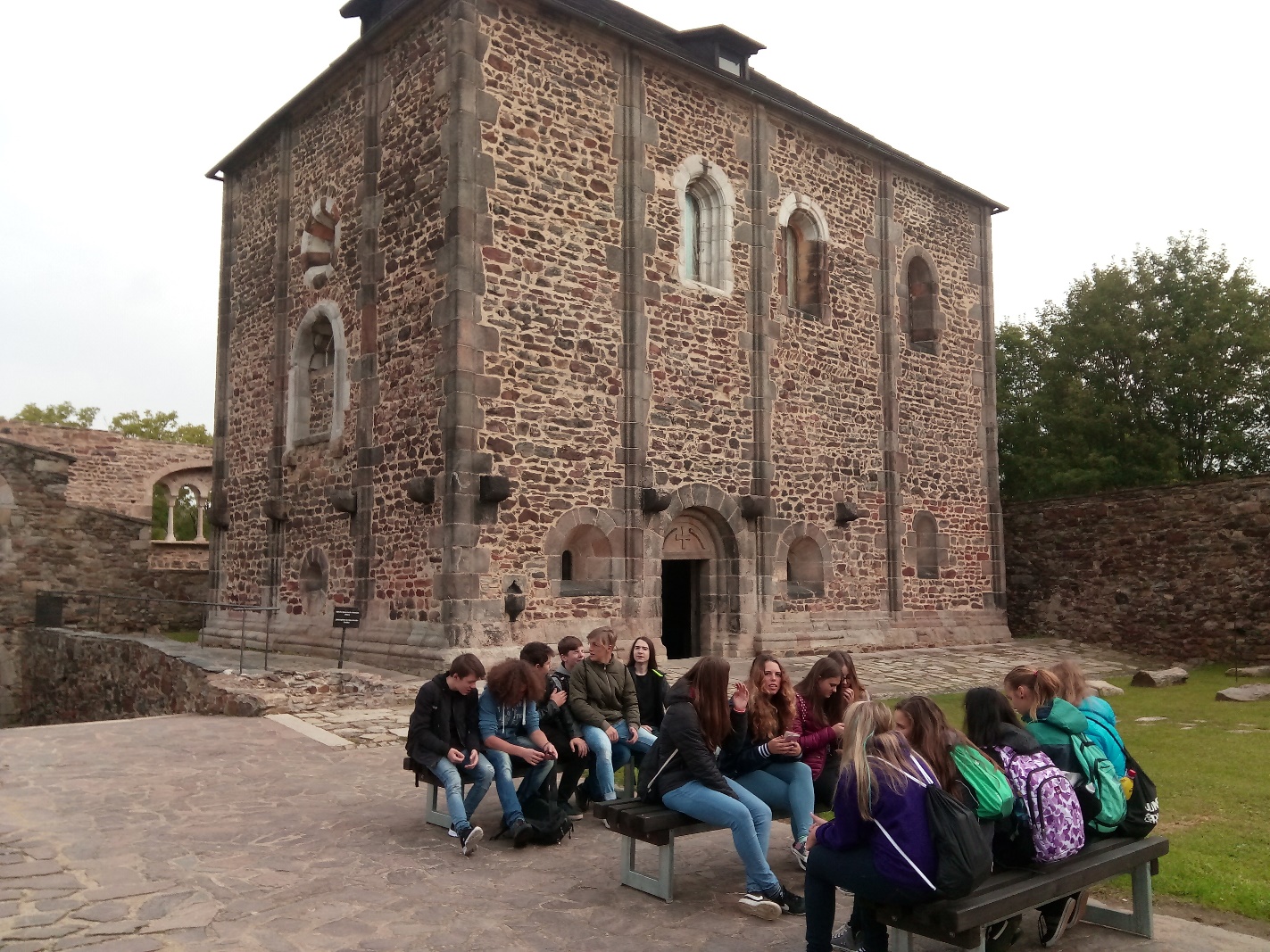 Třetí den: Předposlední den byl vyhrazen společné návštěvě Chebu a Mariánských Lázní. Prvním cílem byl Chebský hrad, kde jsme se seznámili s jeho historií a osobností římského císaře Fridricha Barbarossy, kterého znali němečtí i čeští žáci.
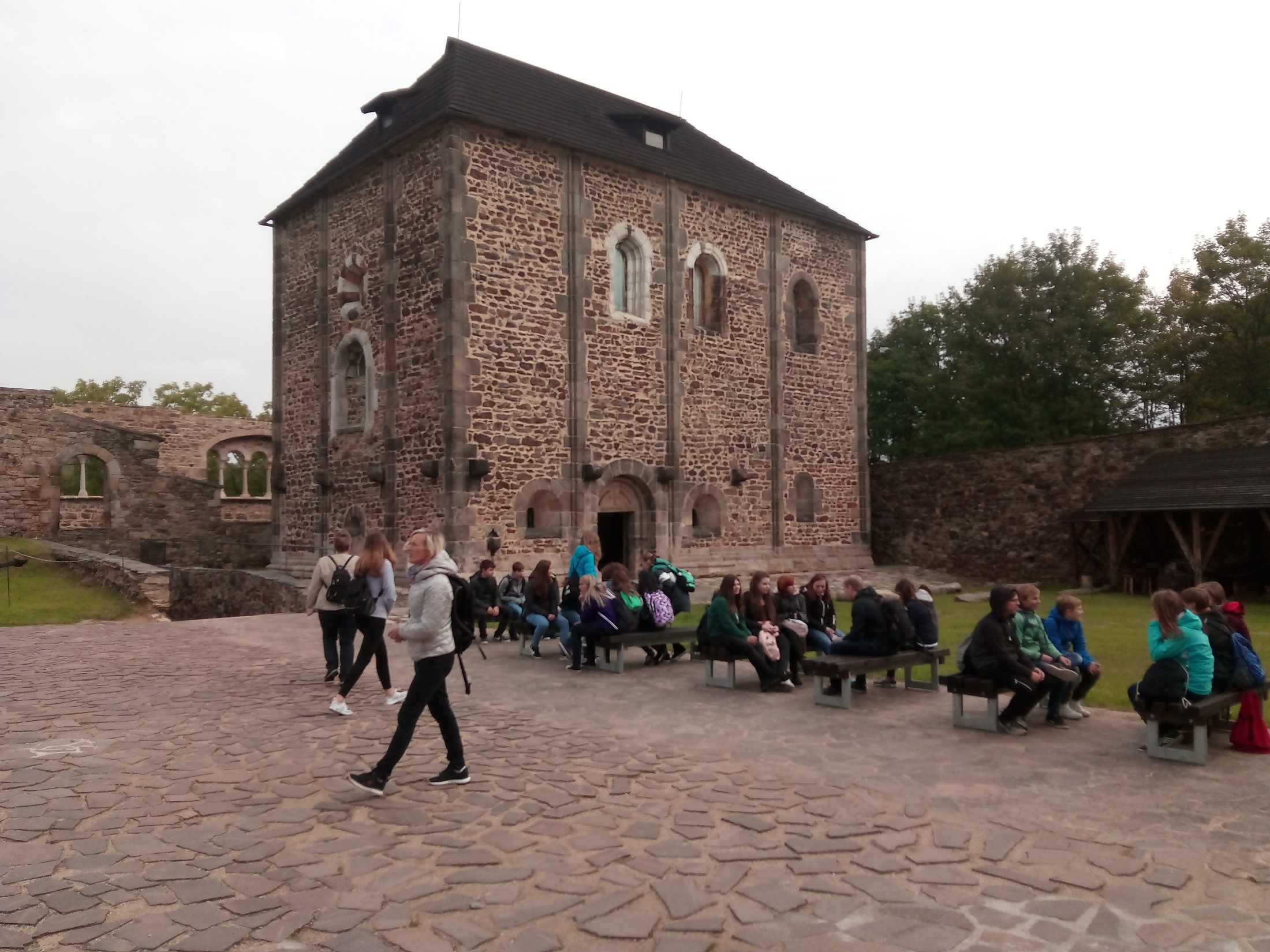 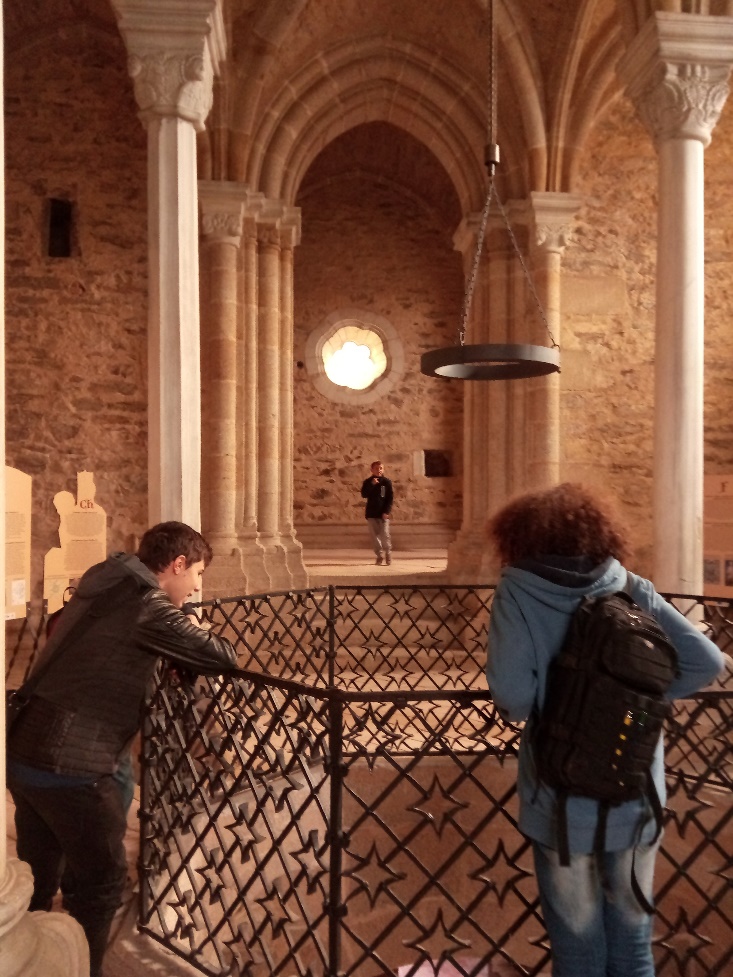 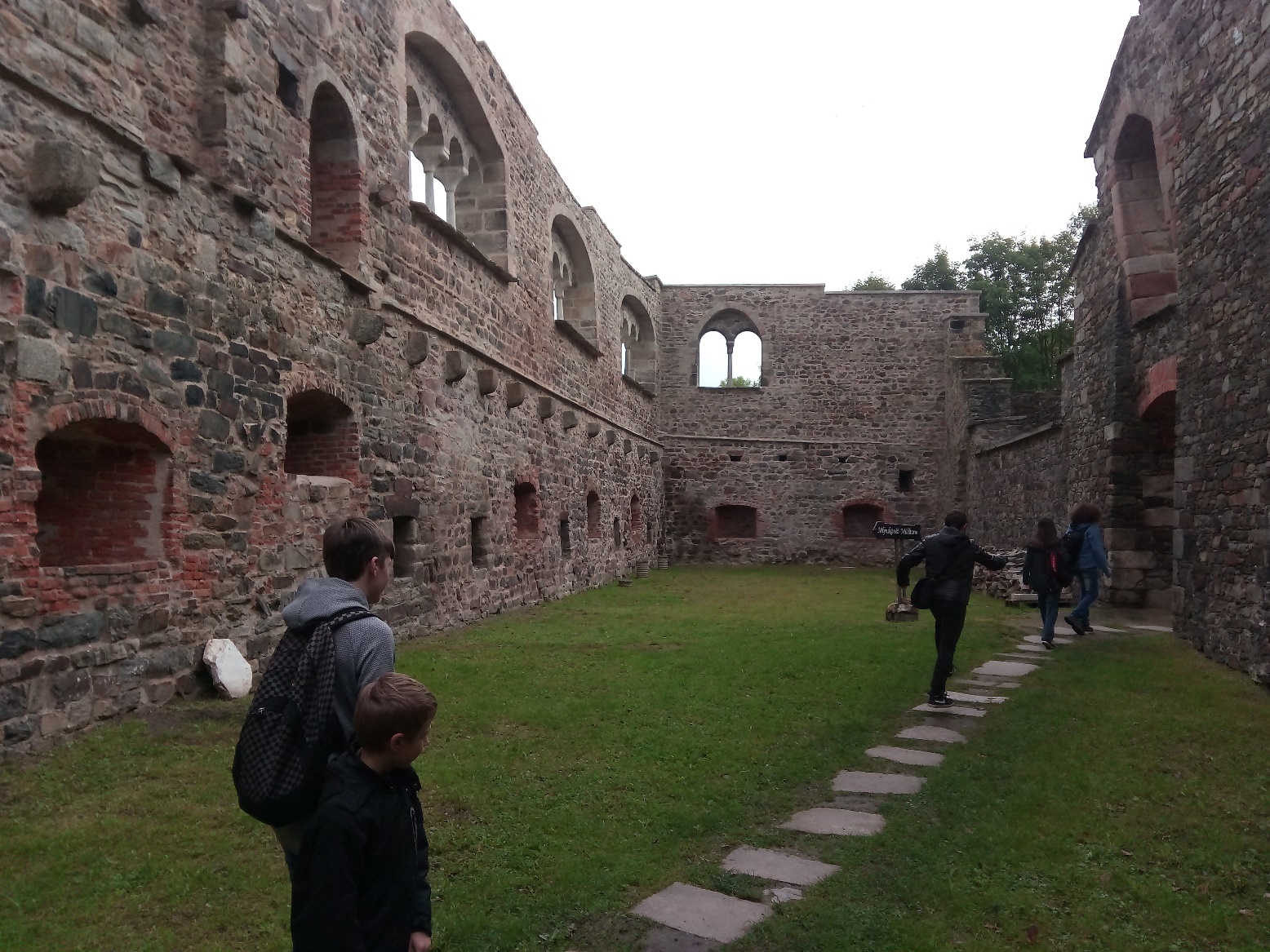 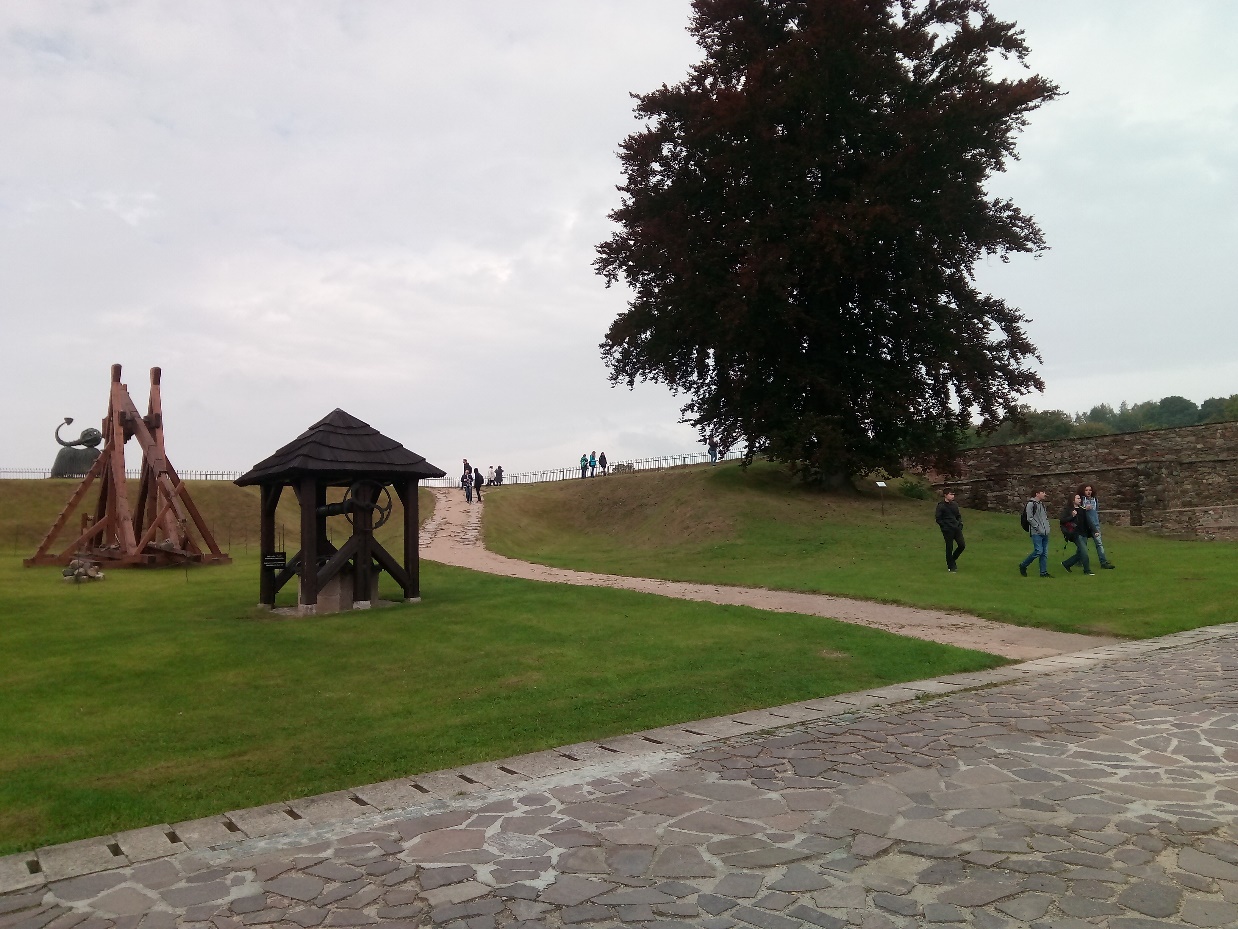 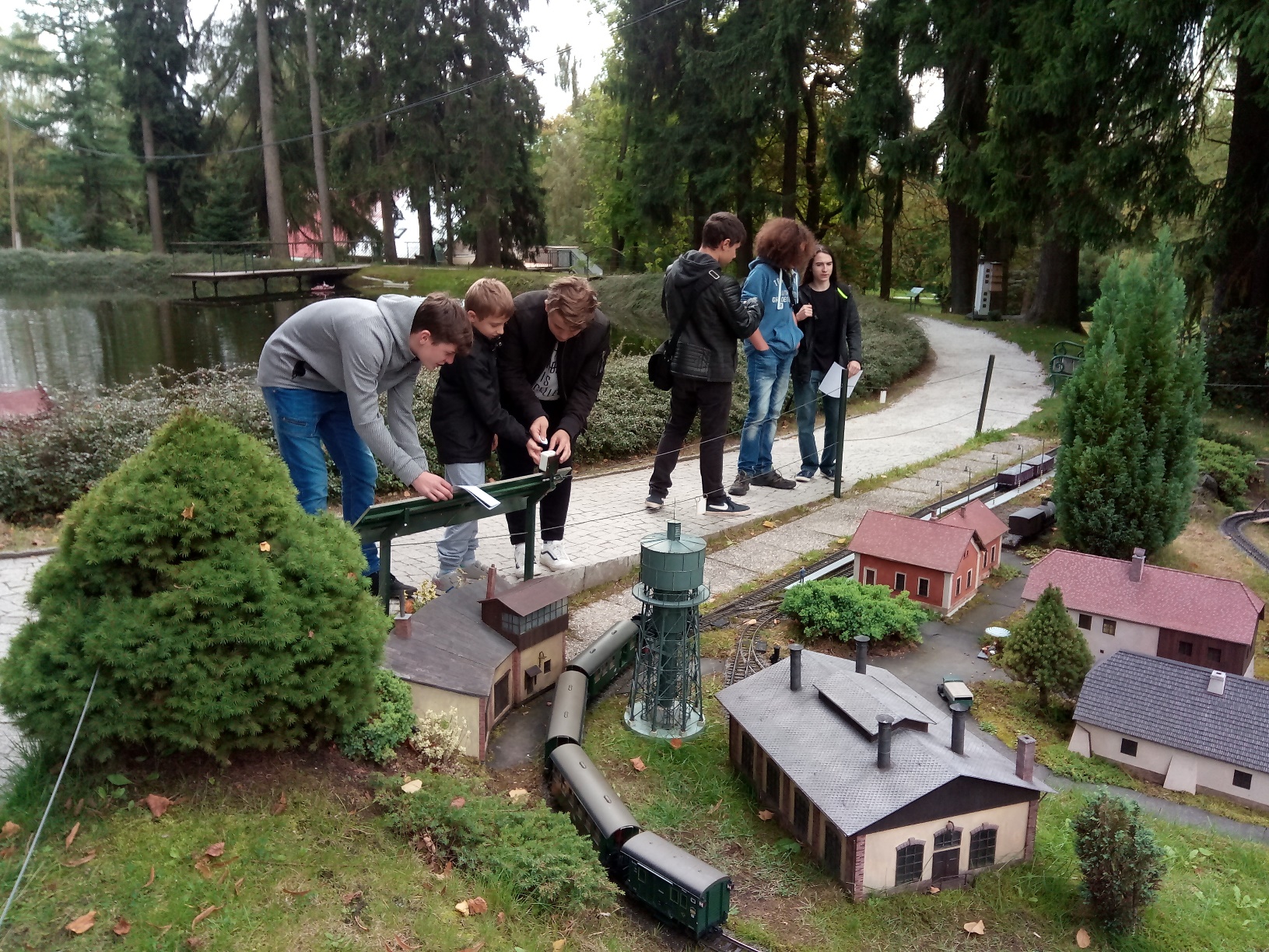 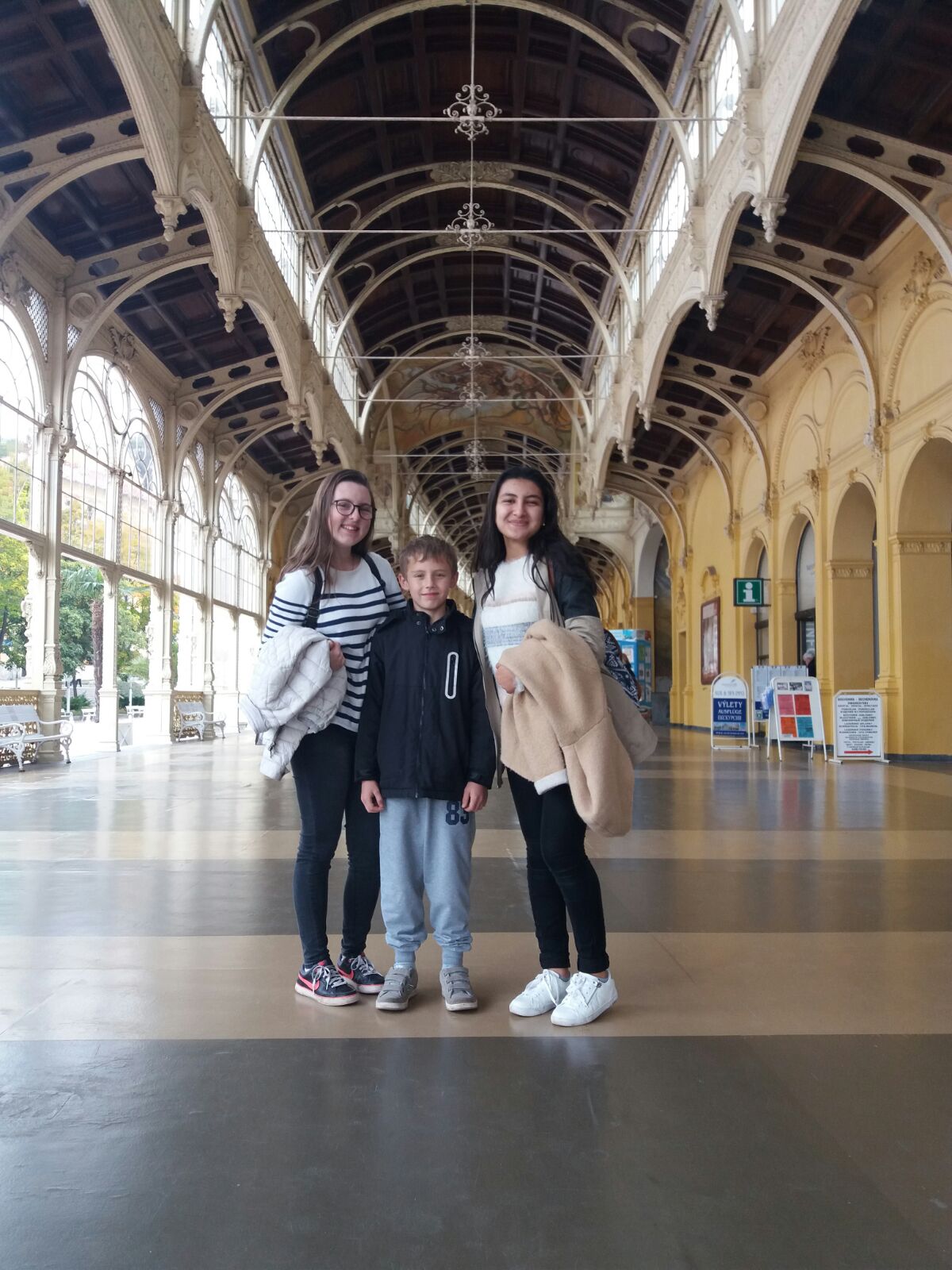 V Mariánských Lázních jsme kromě kolonády navštívili park Boheminium s miniaturami
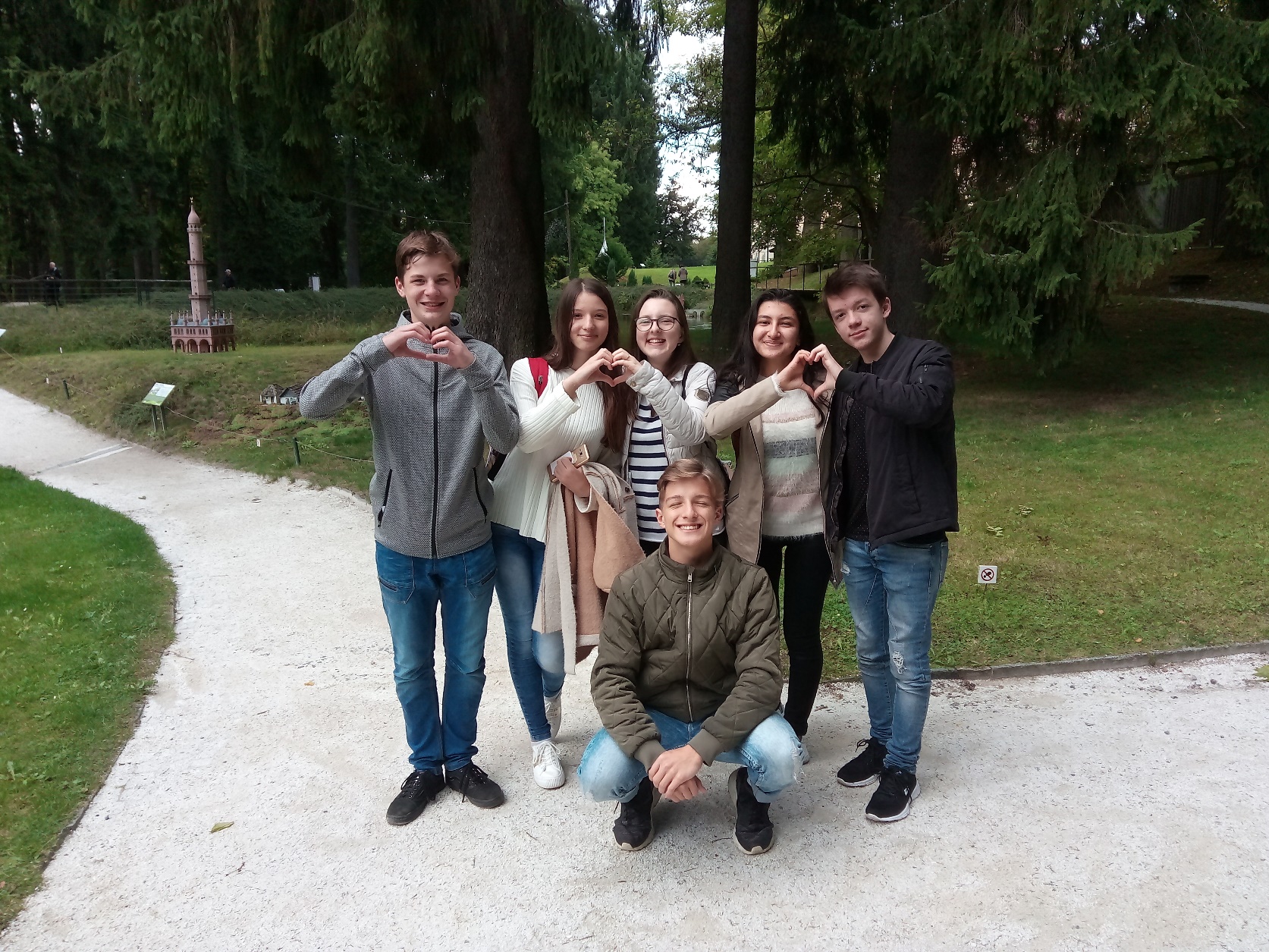 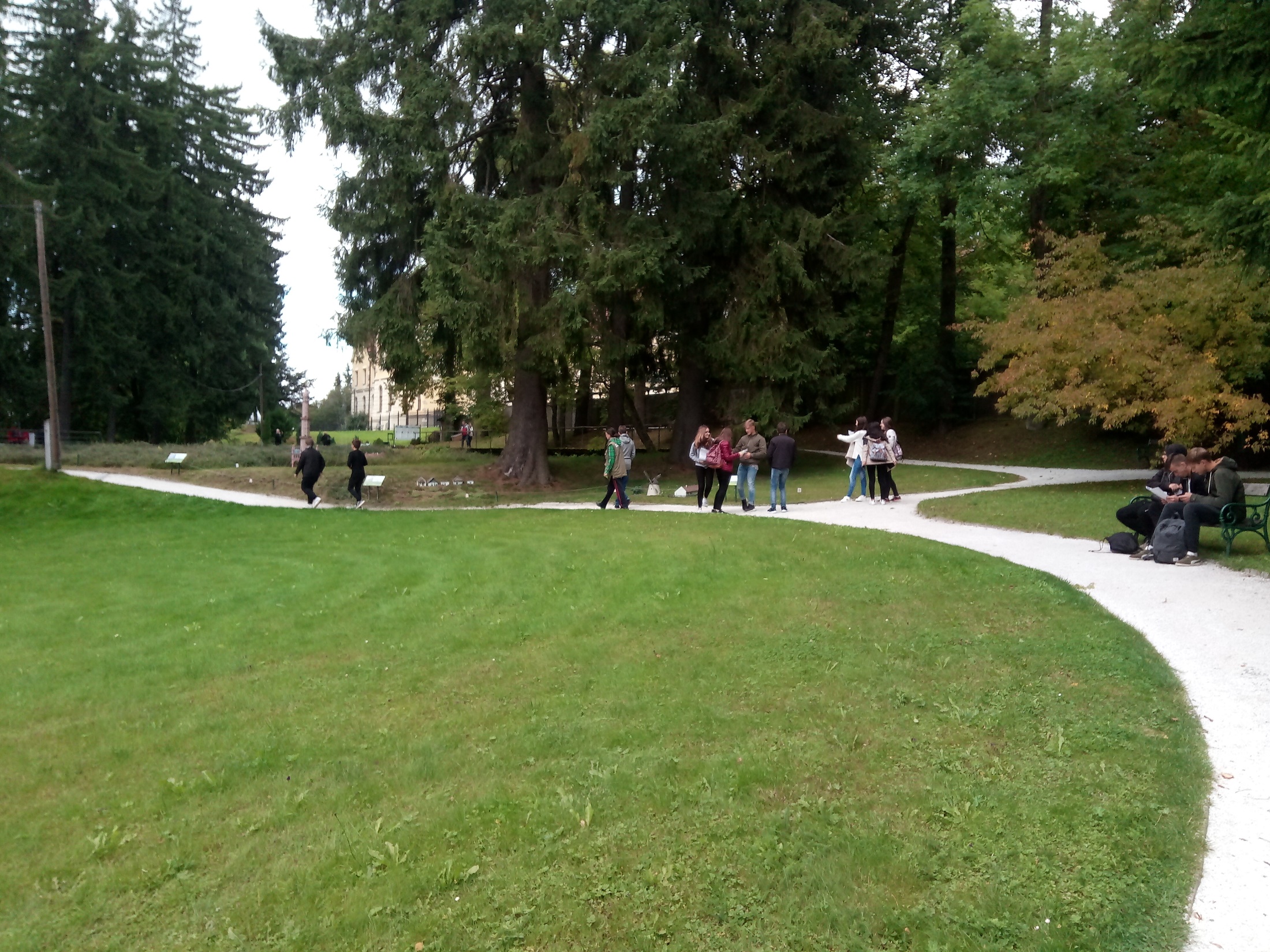 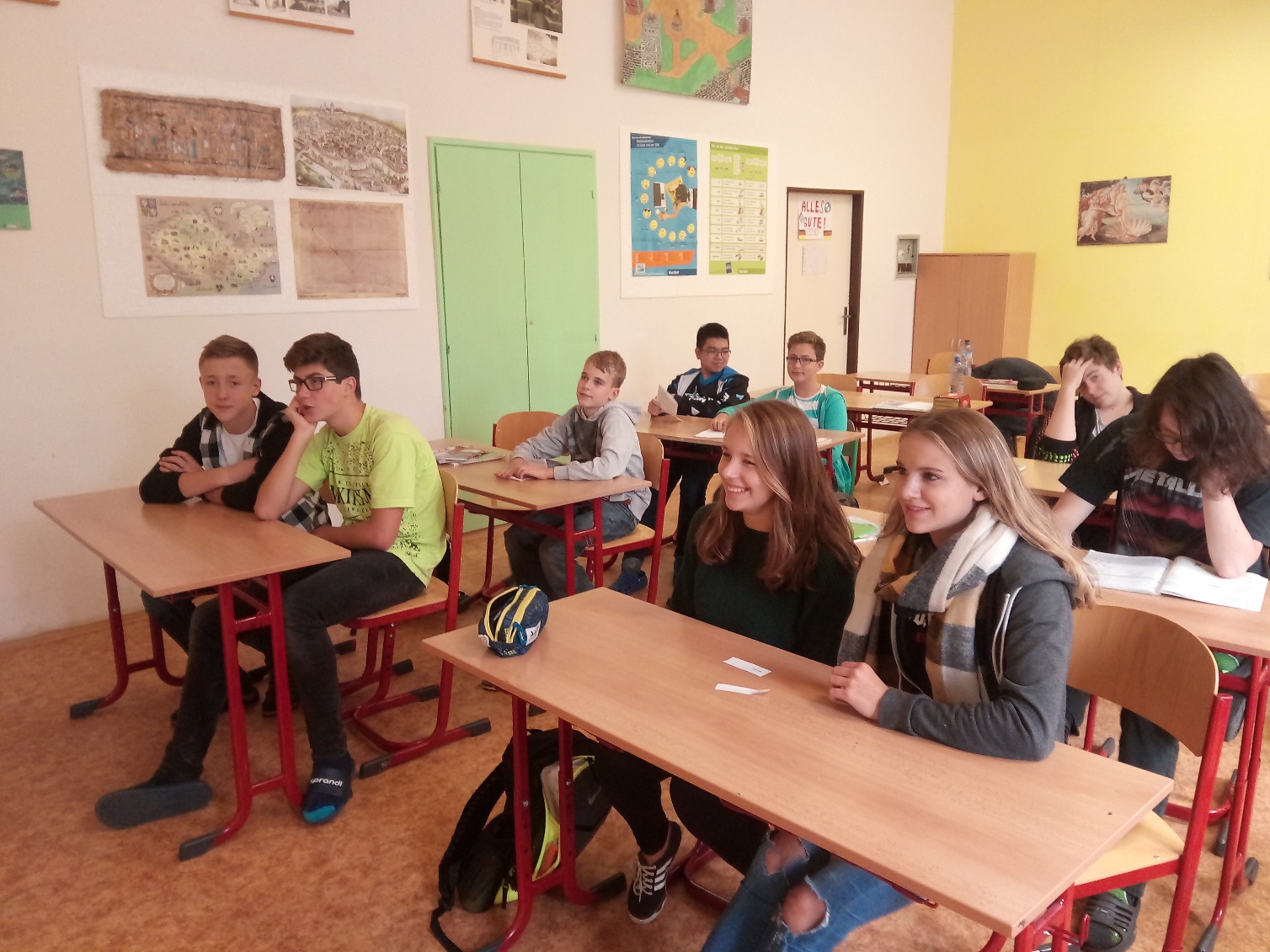 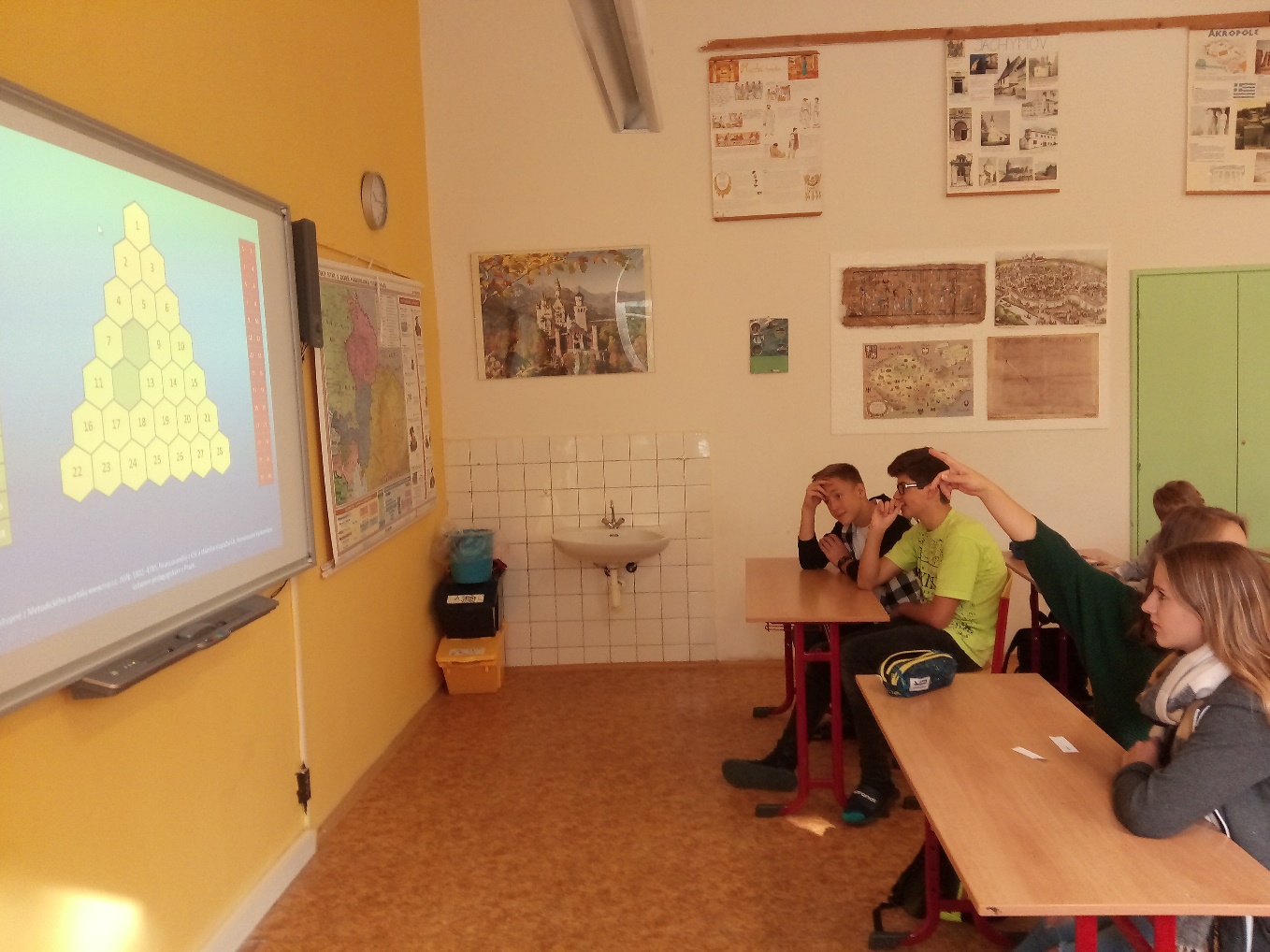 Čtvrtý den: Poslední den jedna skupina Němců dotáčela dialogy ve městě a druhá skupina navštívila výuku různých předmětů. V hodině německého jazyka byli Němci zapojeni do výuky. Např. s osmáky soutěžili v AZ kvízu – tvoření minulého času.
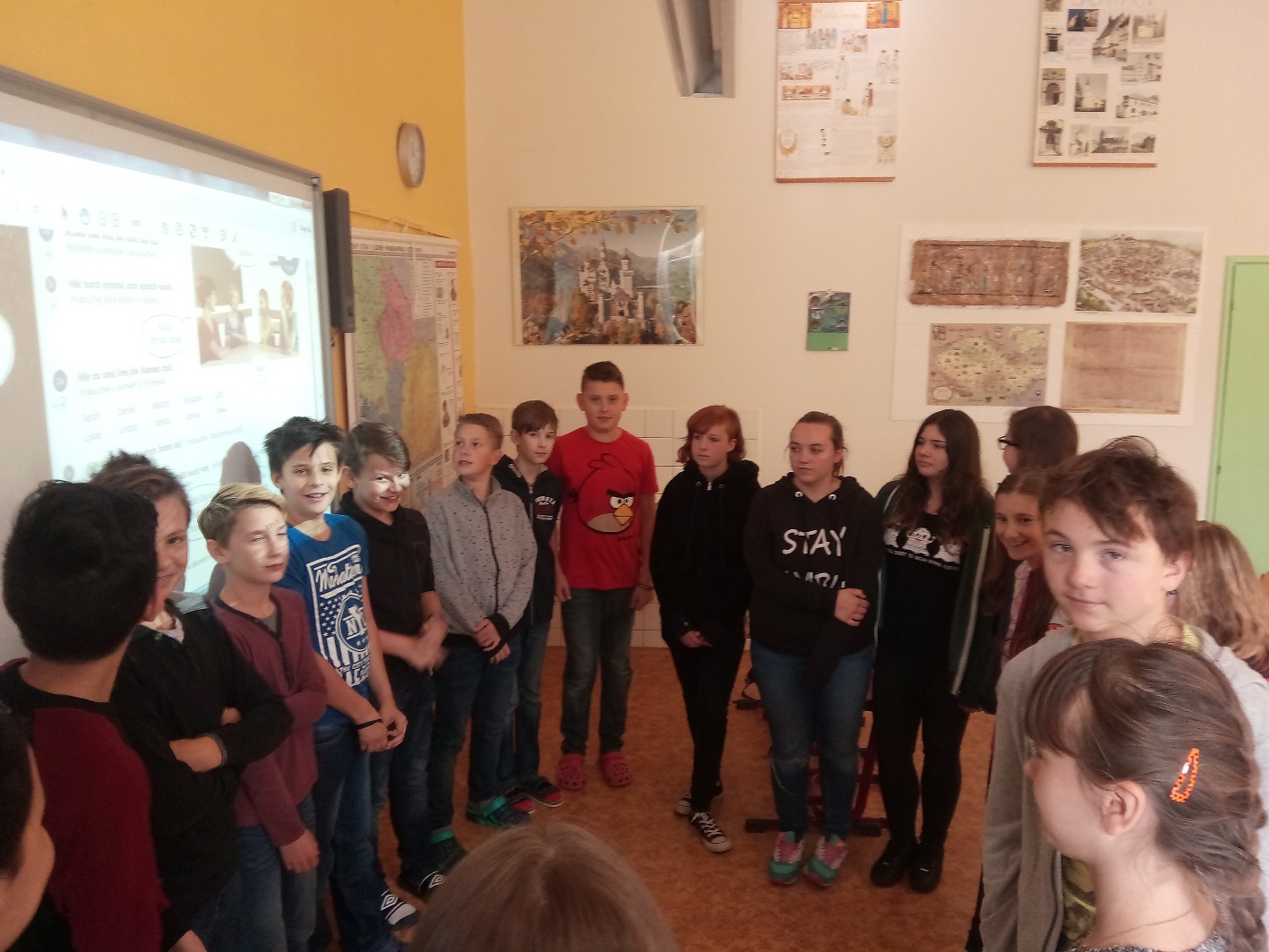 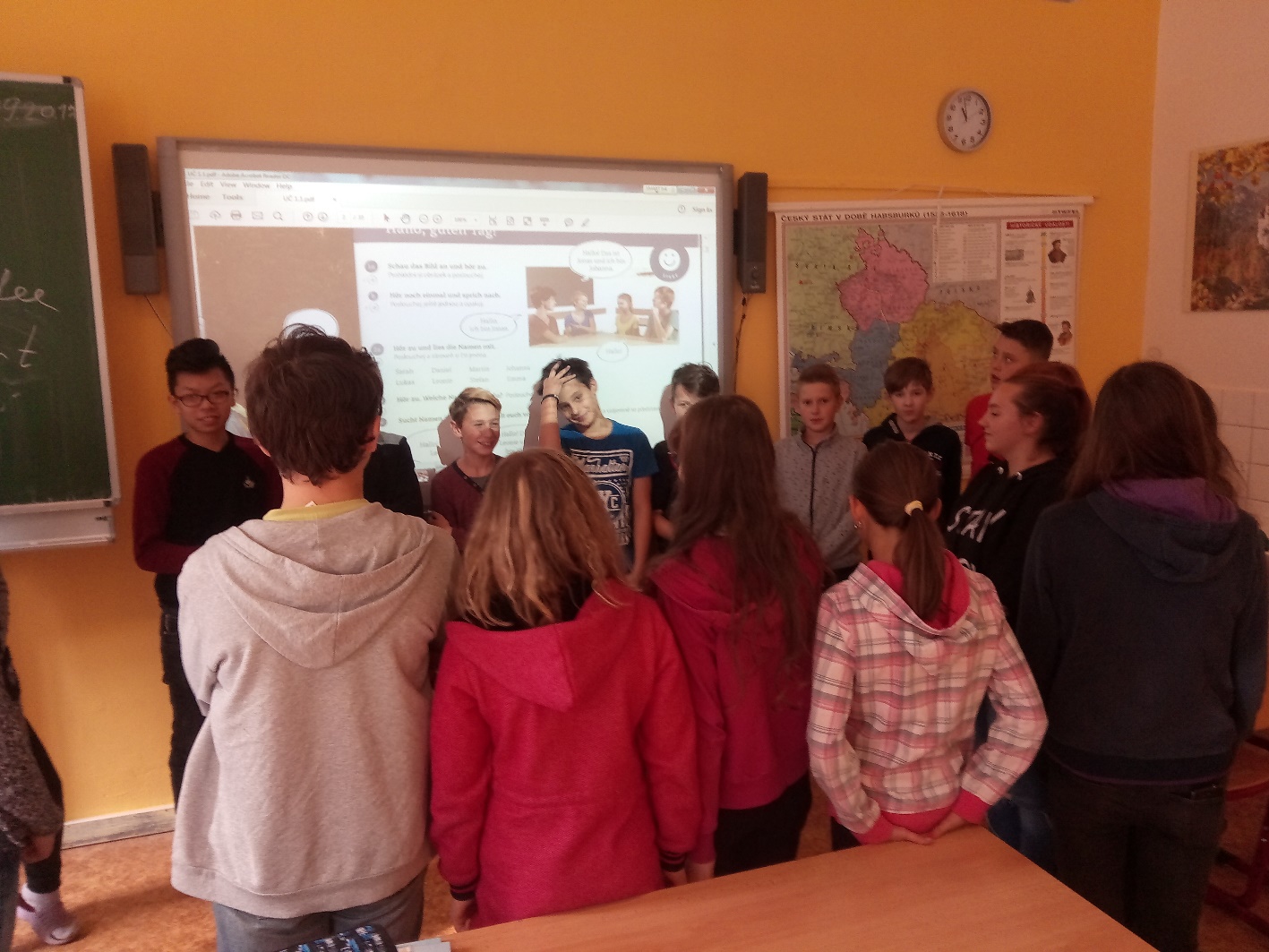 V 6. třídě se začalo seznamováním v kruhu: Das ist .... und ich bin ....
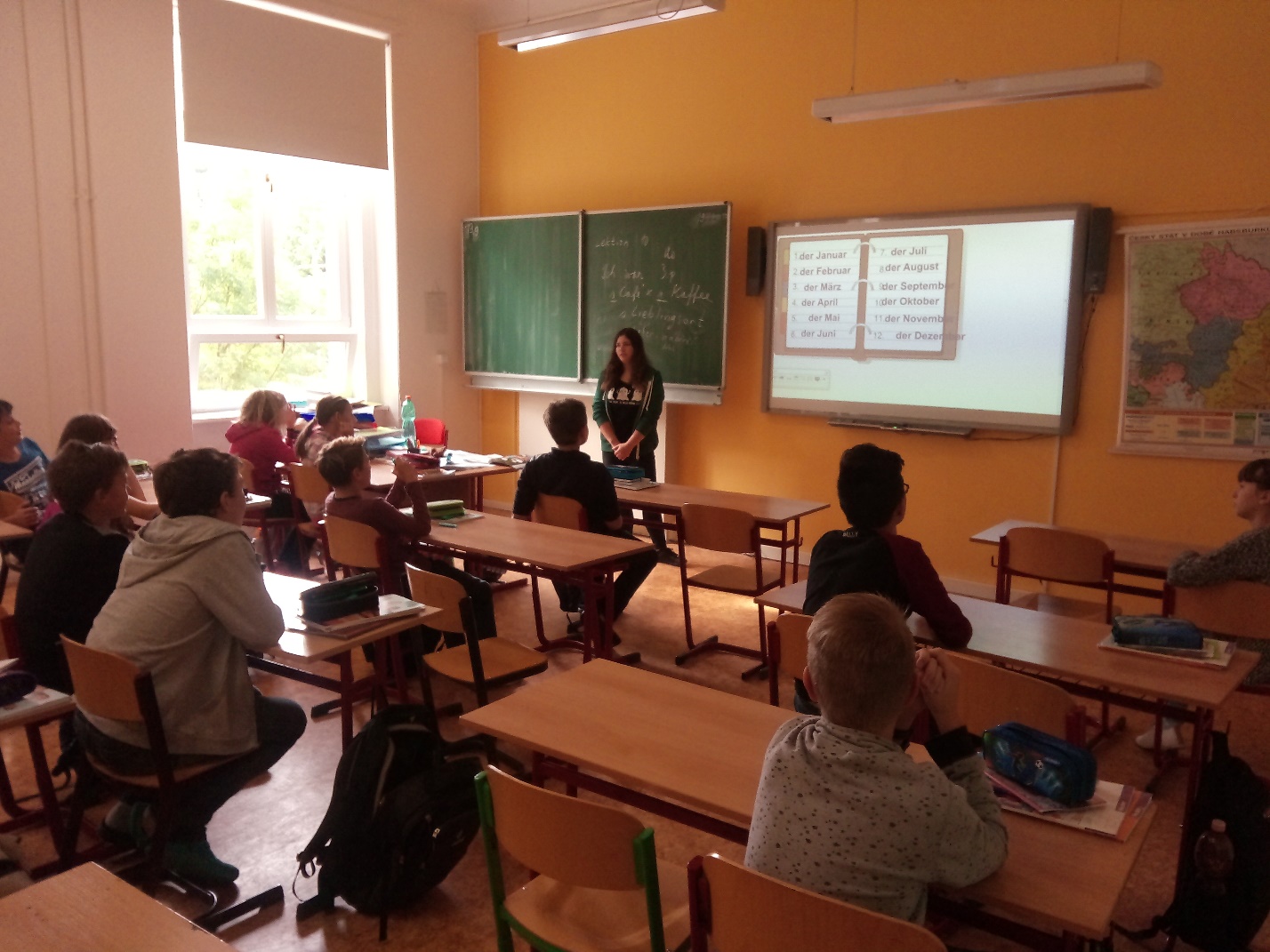 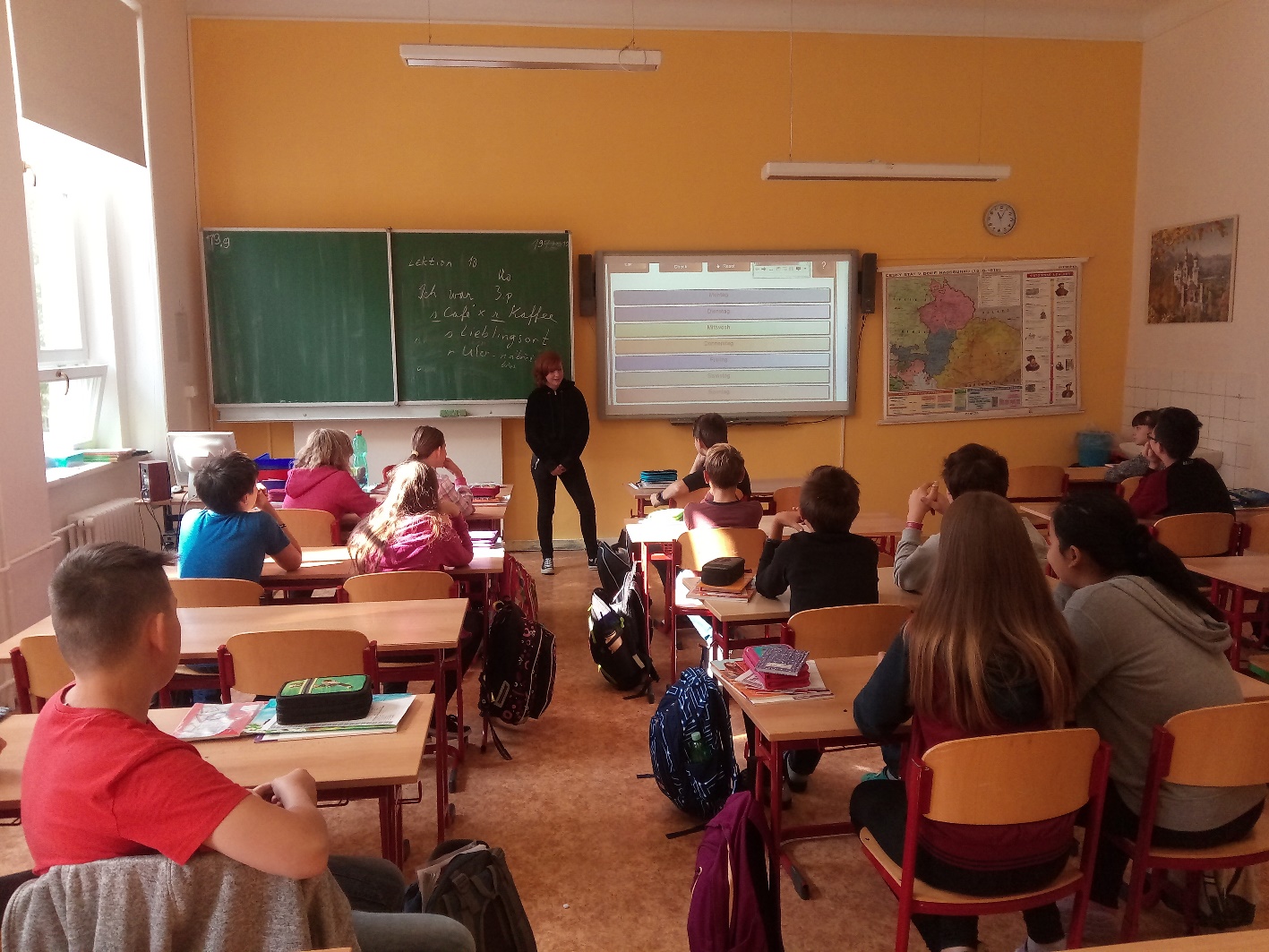 Pak pomáhali Němci českým dětem se správnou výslovností dnů v týdnu a měsíců.
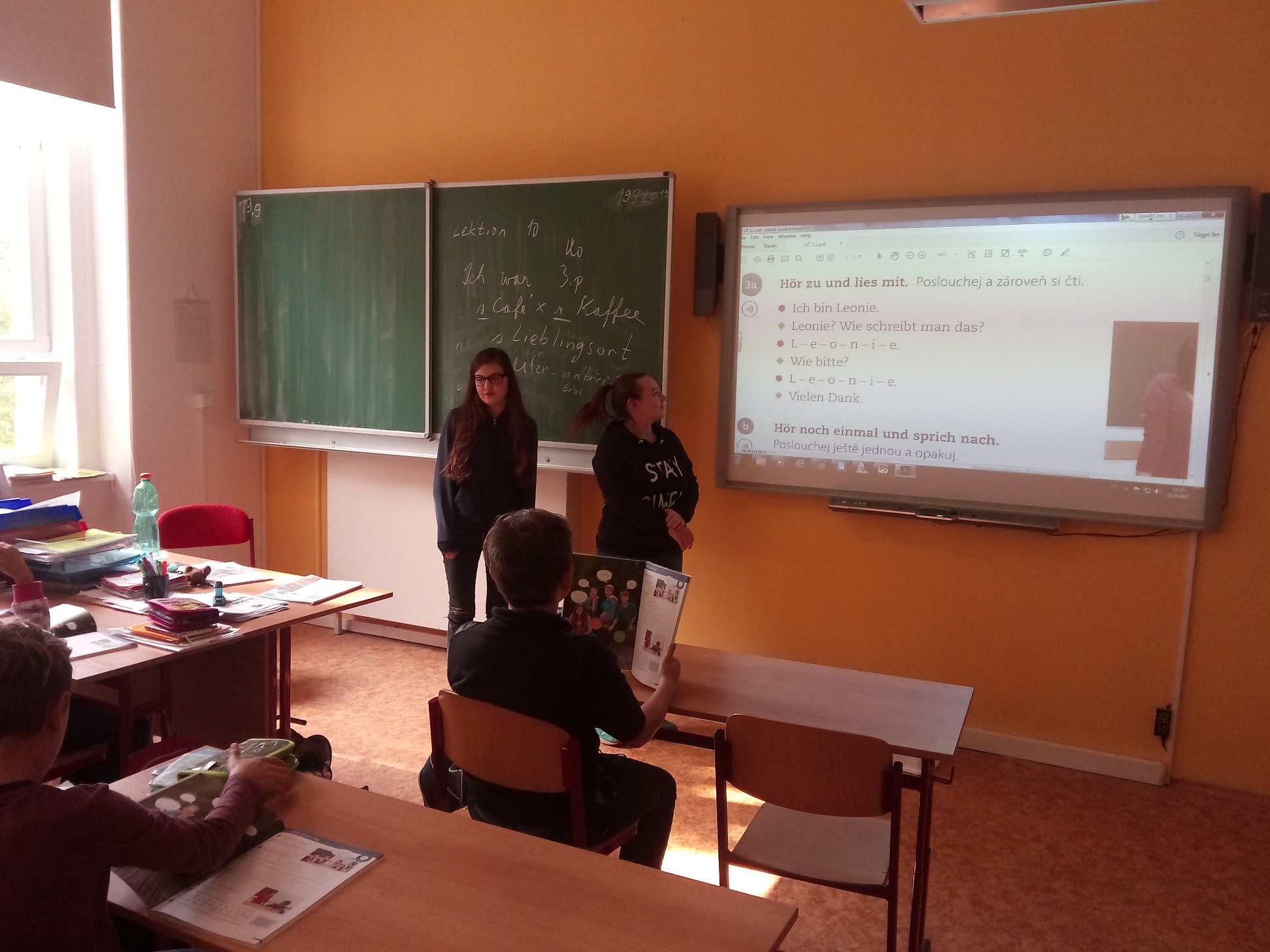 Ještě byl čas na nácvik výslovnosti u rozhovoru, který se pak šesťáci budou učit nazpaměť.
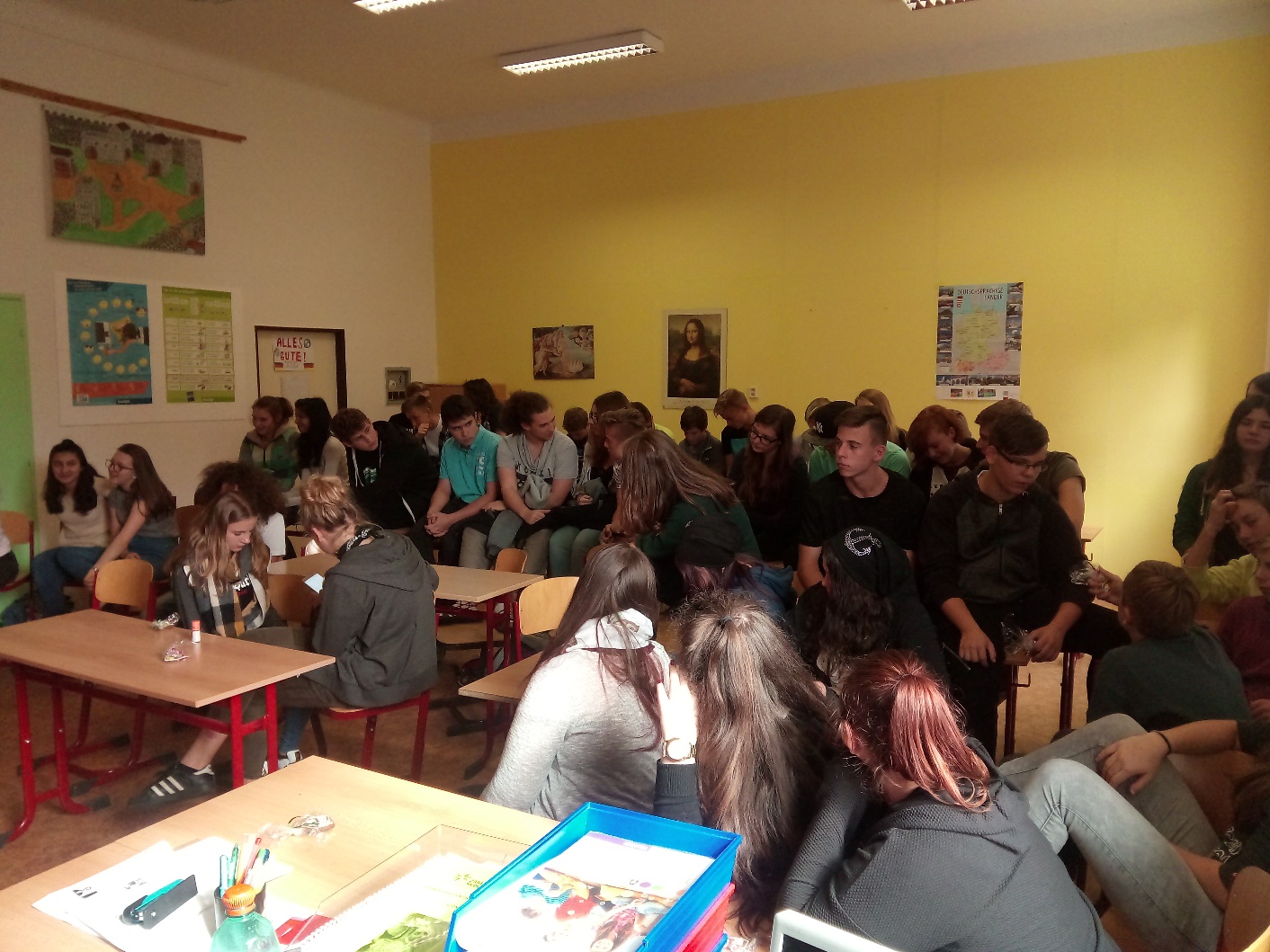 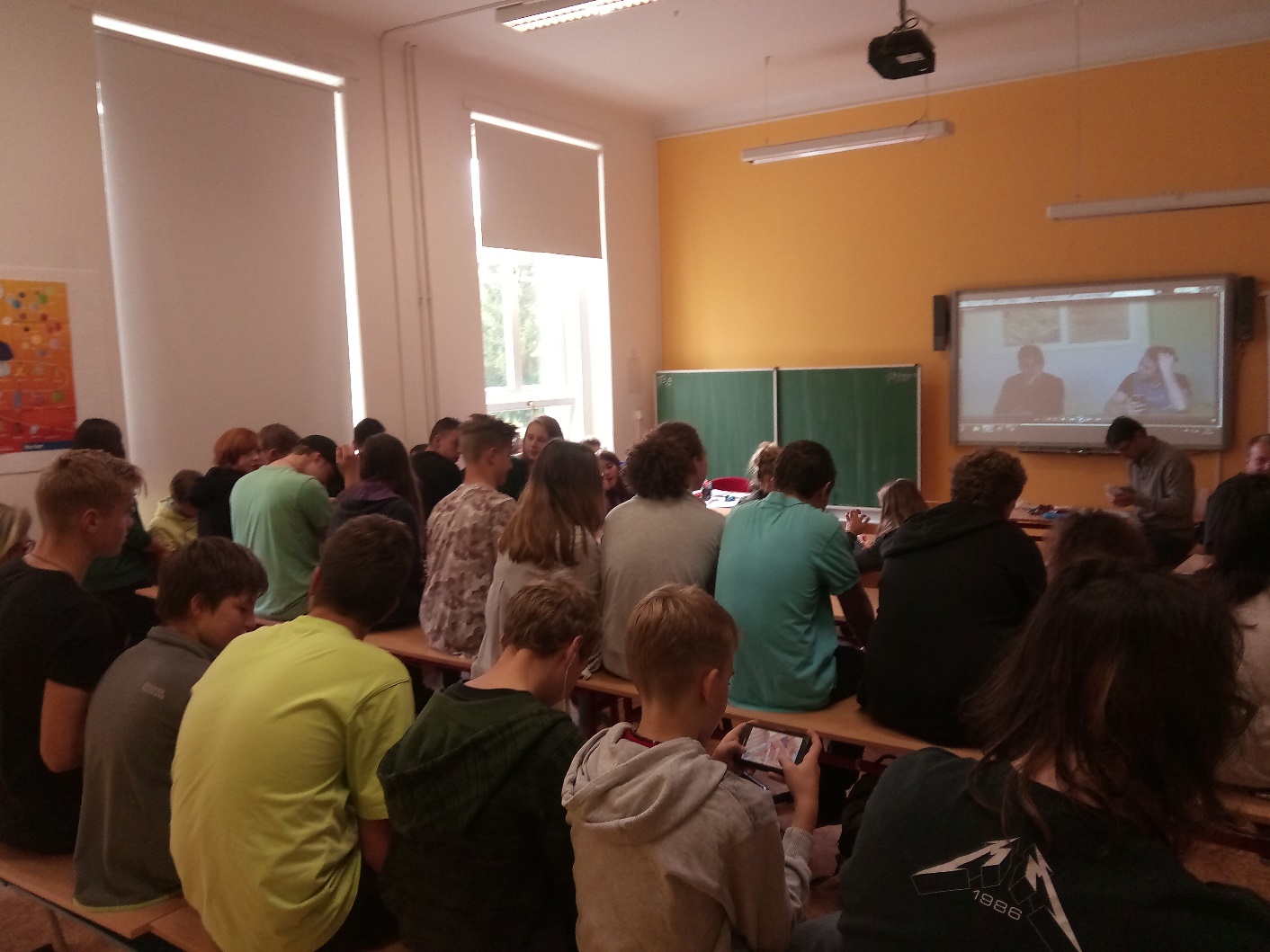 Po obědě následovalo zhodnocení setkání a rozloučení. Shlédli jsme dialogy, které natočili čeští žáci během setkání. Byla to také poslední možnost vyměnit si kontakty.
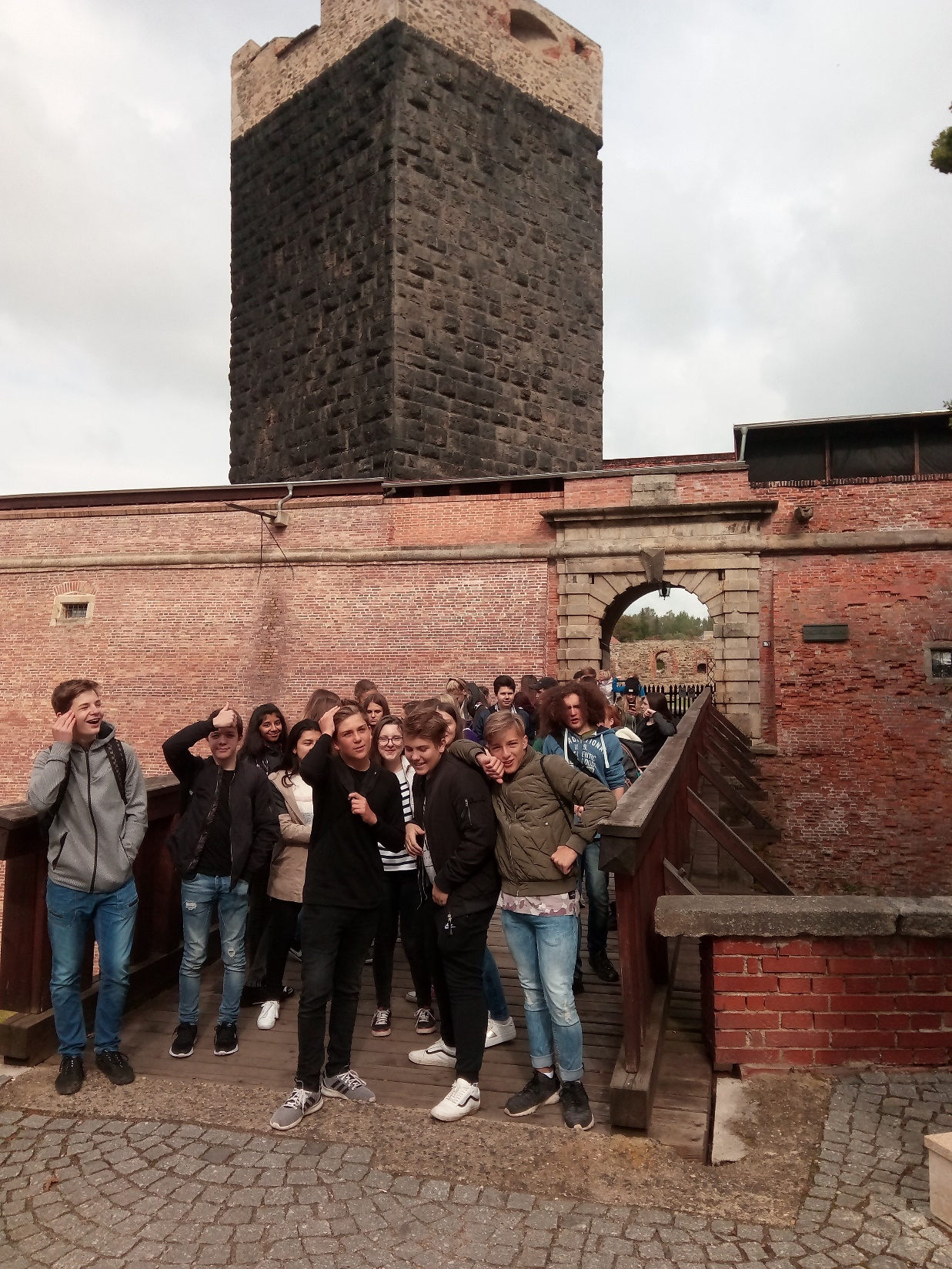